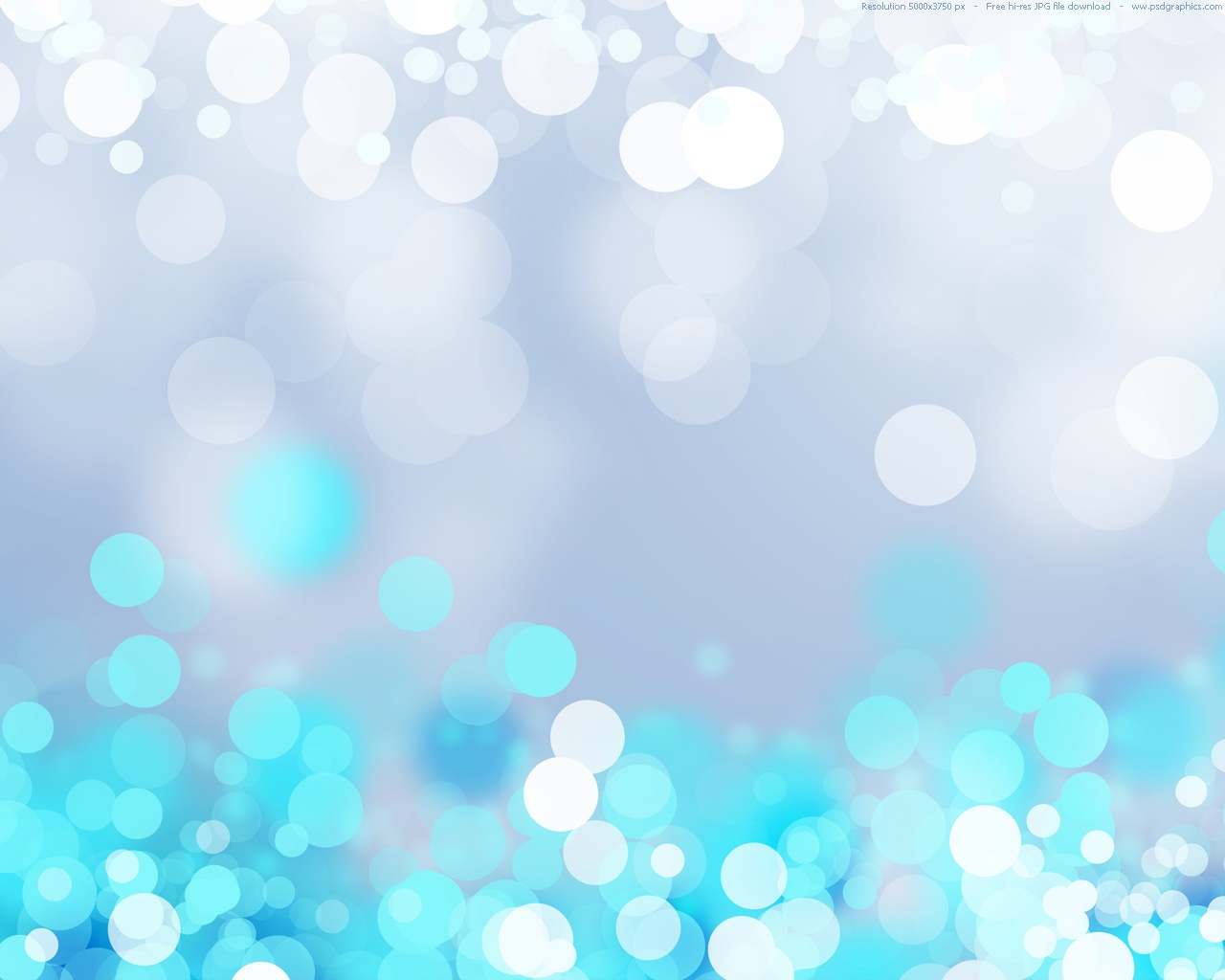 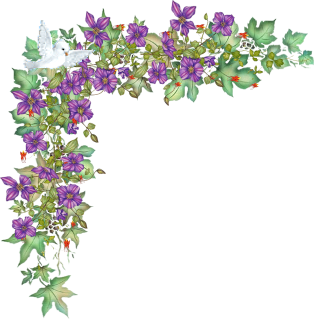 МБДОУ Галанинский детский садСамопрезентация воспитателя Говорушко О.В.
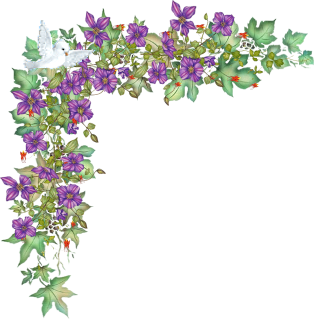 Расскажу вам  про себя:
Я красива и умна,
Я спокойна и добра,
Недостатки тоже есть,
Но сейчас о них не речь.
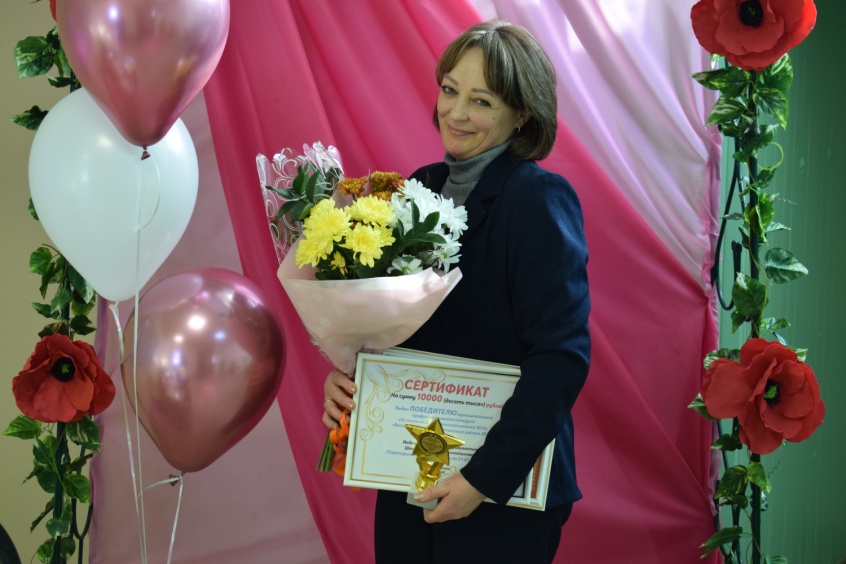 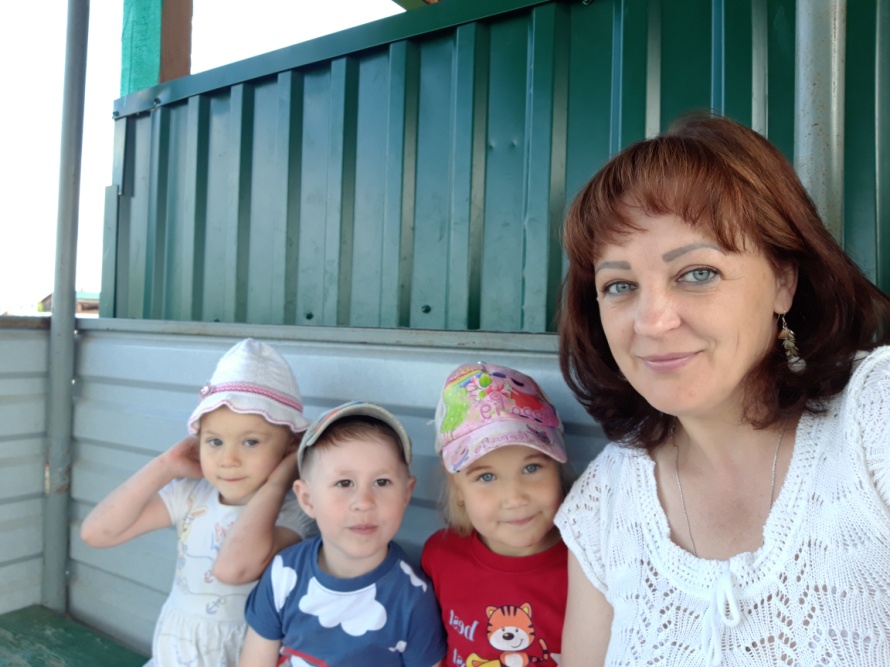 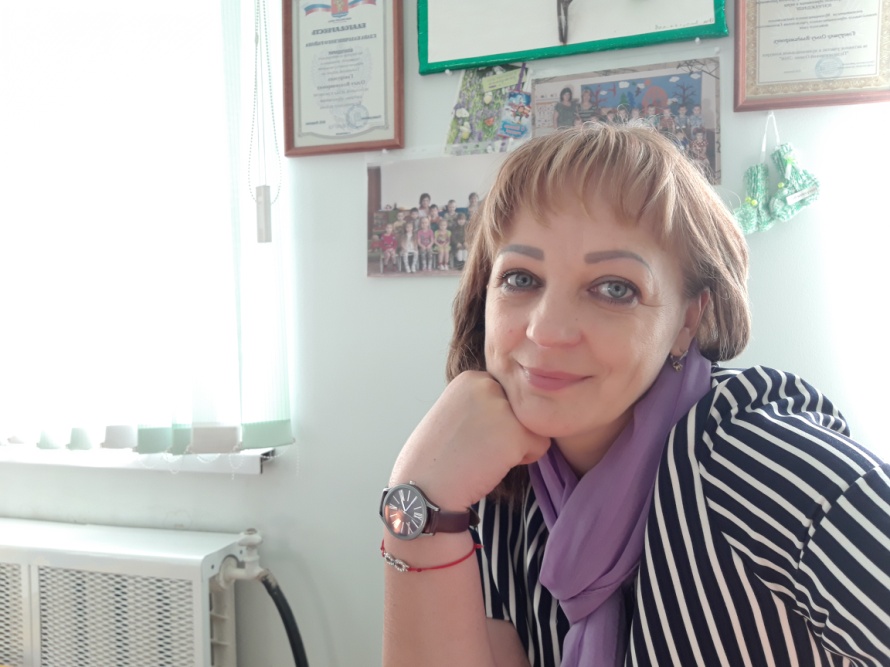 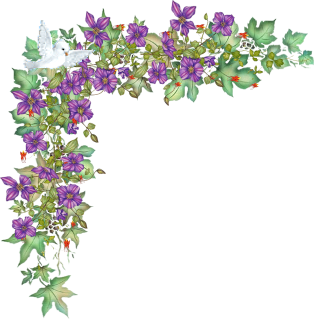 Образование: высшее.
Закончила:
Лесосибирский 
педагогический институт в 2005 году;

Специальность: учитель начальных классов.
Стаж-26 лет.
Последняя аттестация:2018год.
Год прохождения курсов: 2022 год.
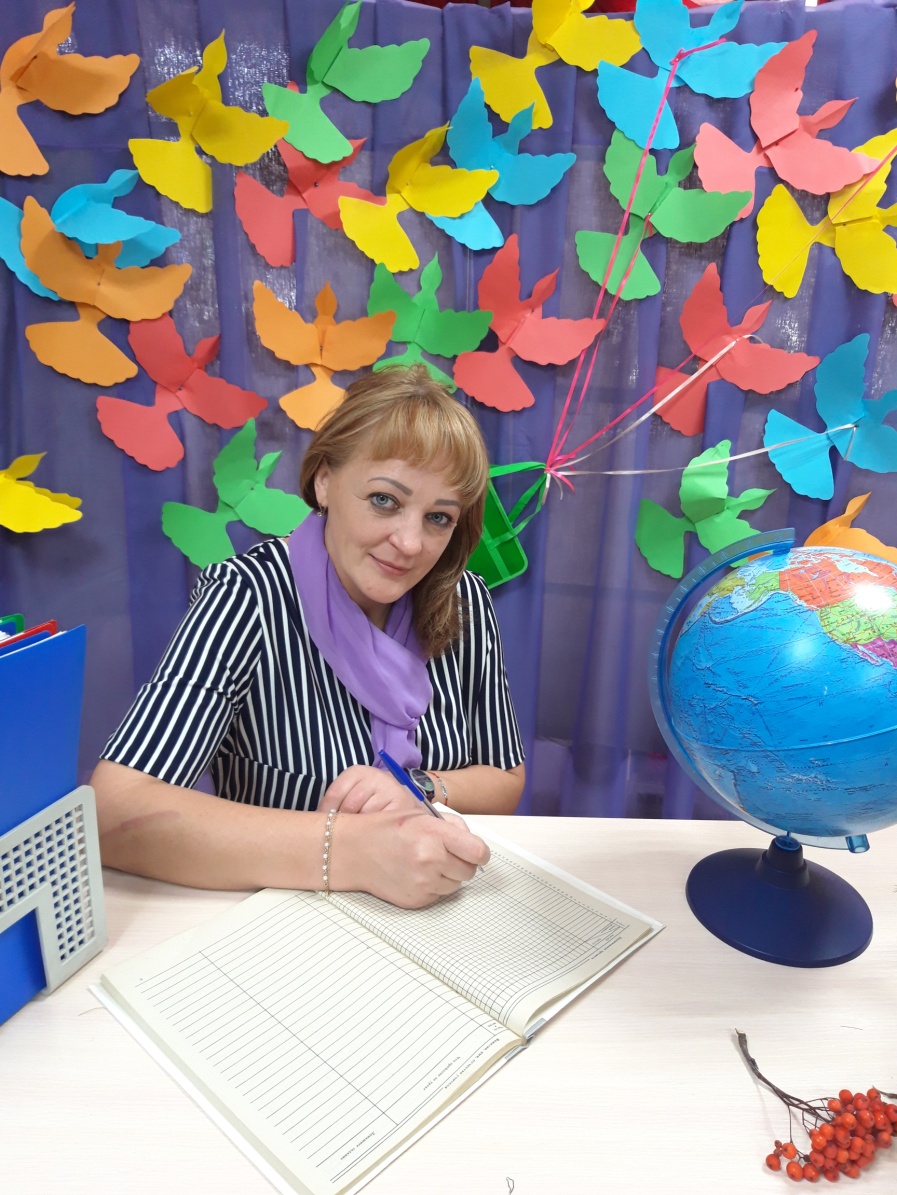 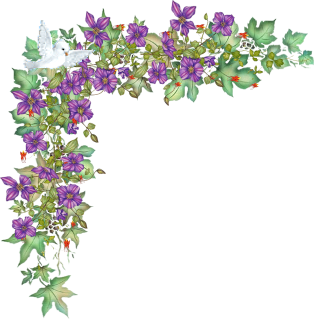 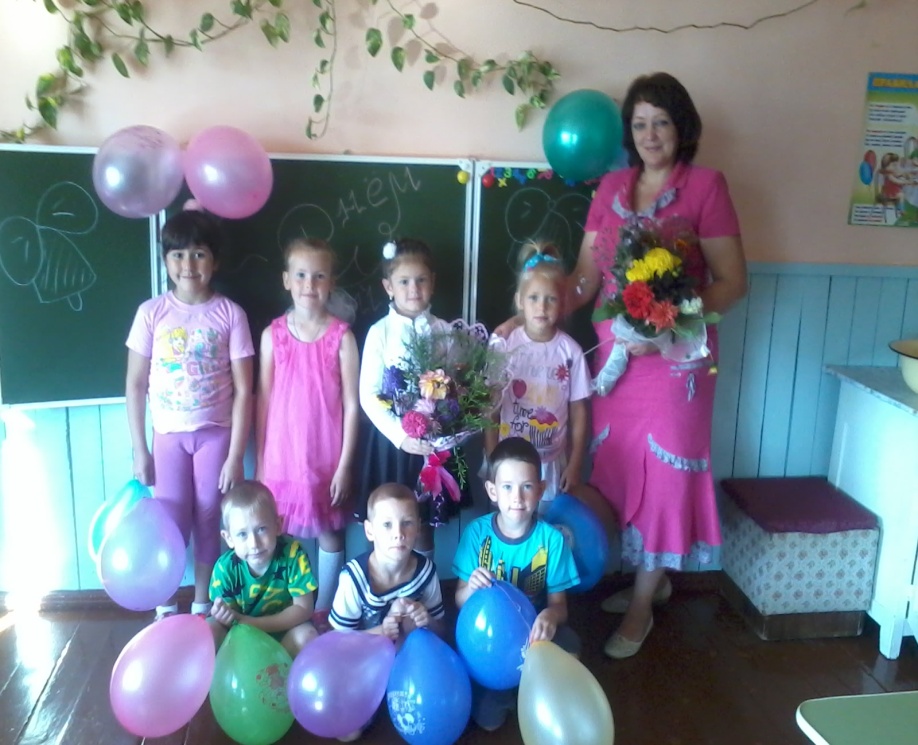 Я- воспитатель
 с молодой и красивой душой!
Понимаю я отлично,
Что своим примером личным,
Можно много показать,
Но ,а вам меня узнать...
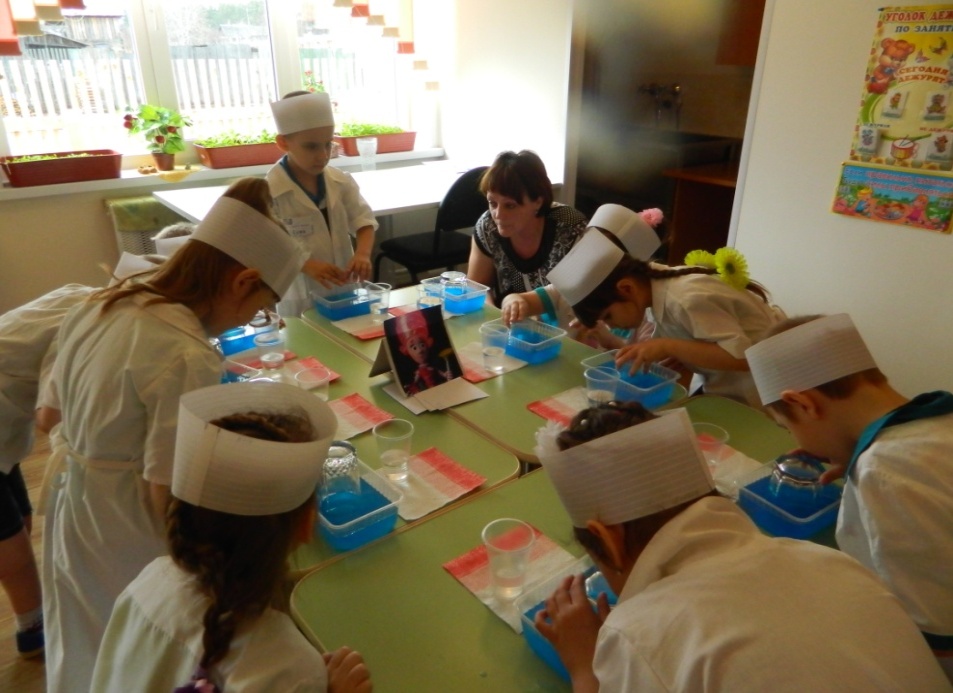 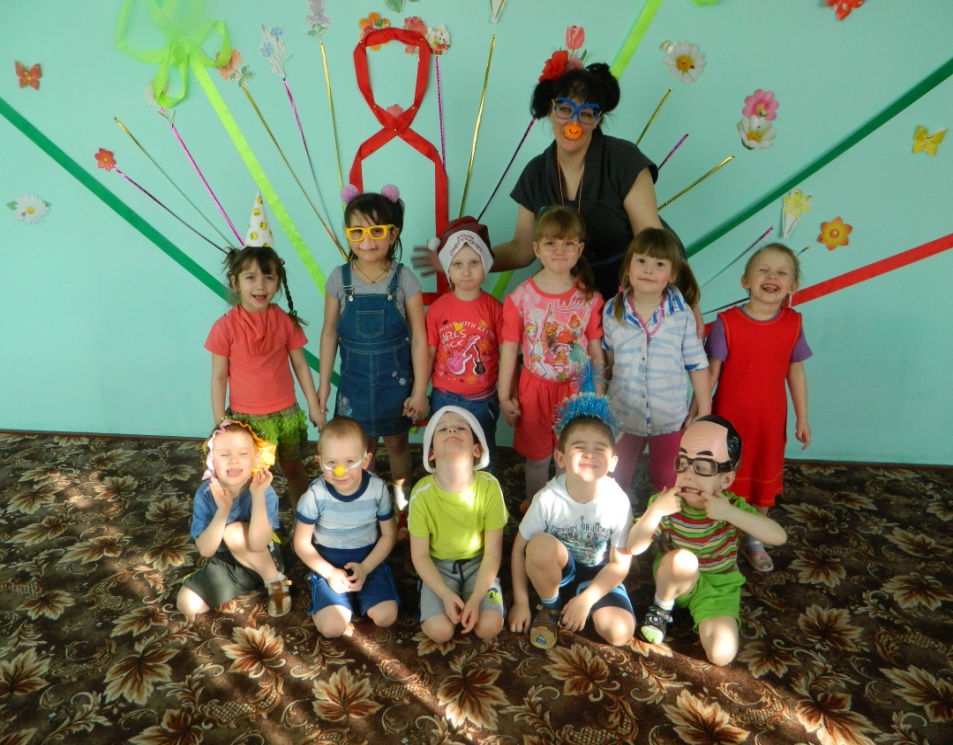 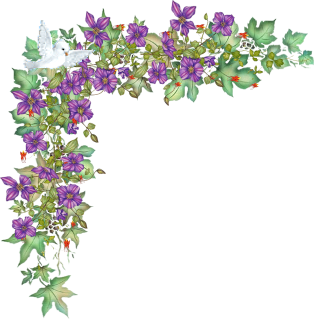 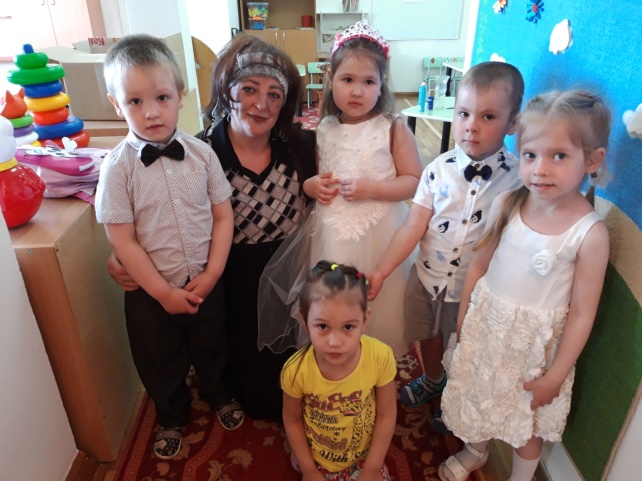 Я и моя профессия
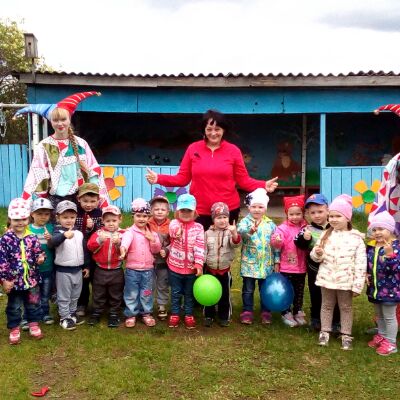 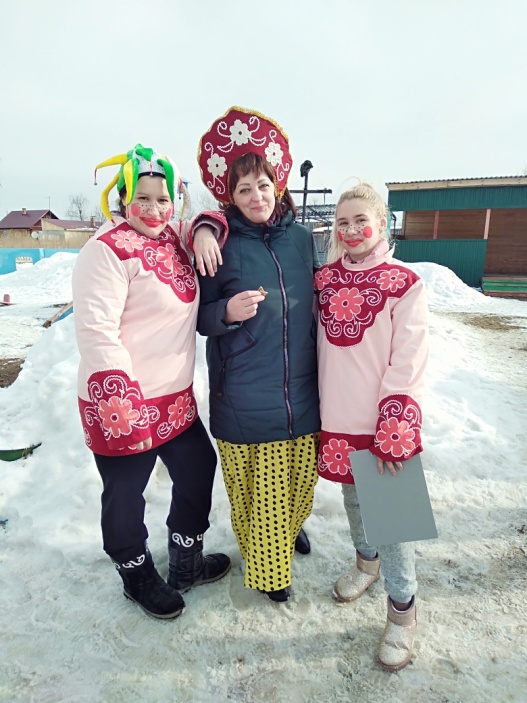 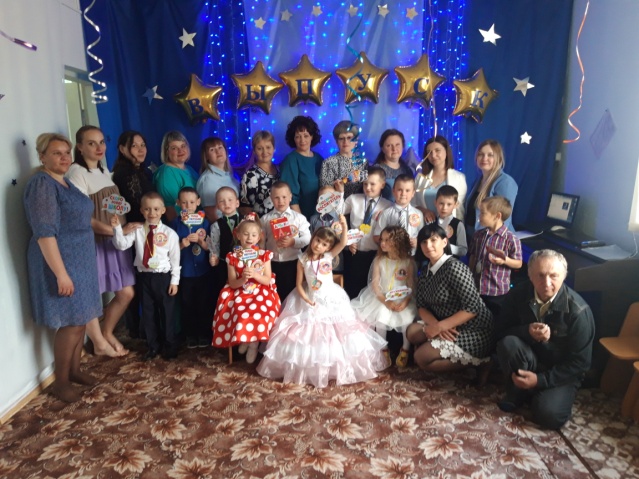 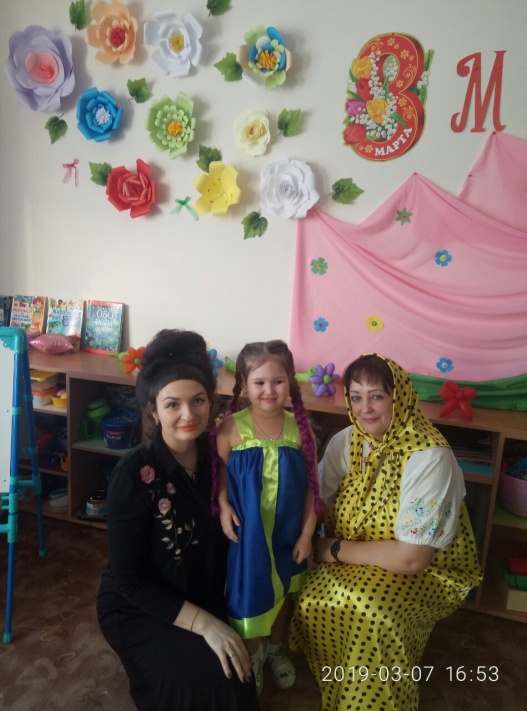 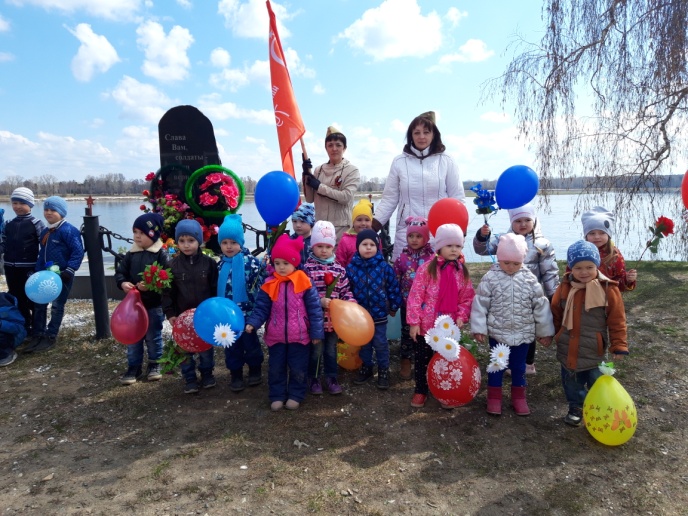 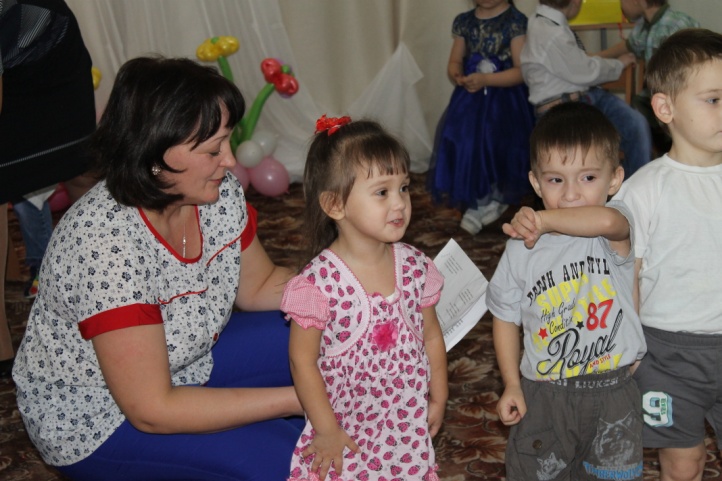 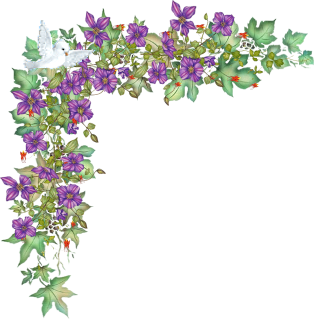 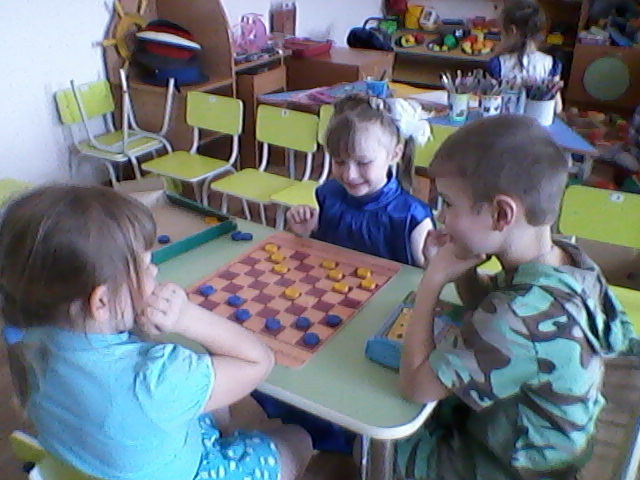 Так уж водится на свете:
По закону красоты
В нашу жизнь приходят дети,
Как весенние цветы….
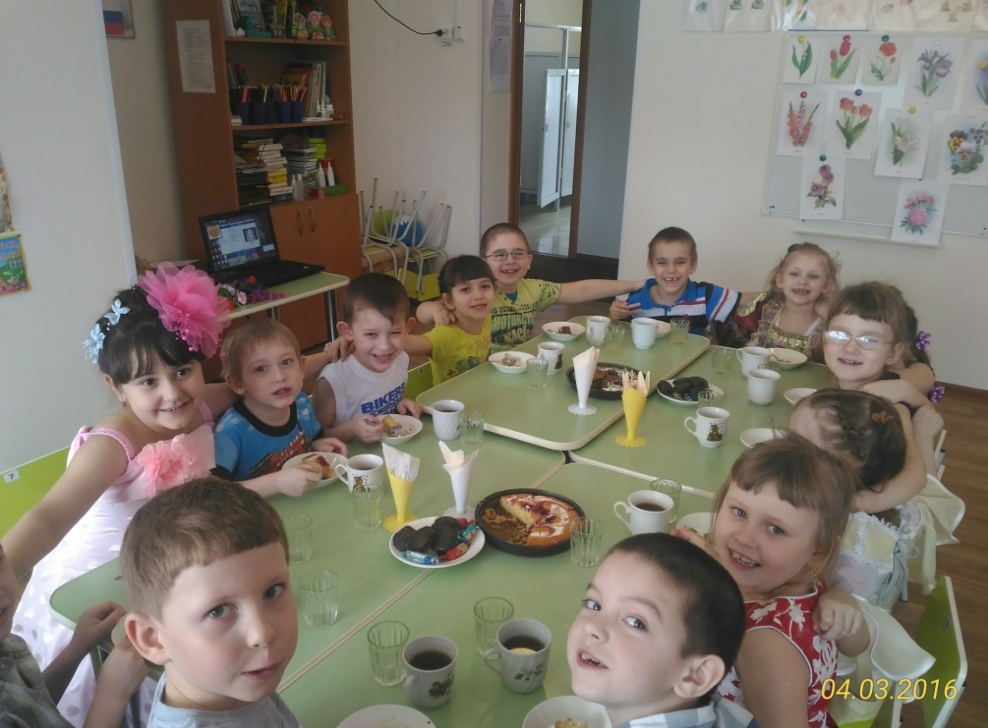 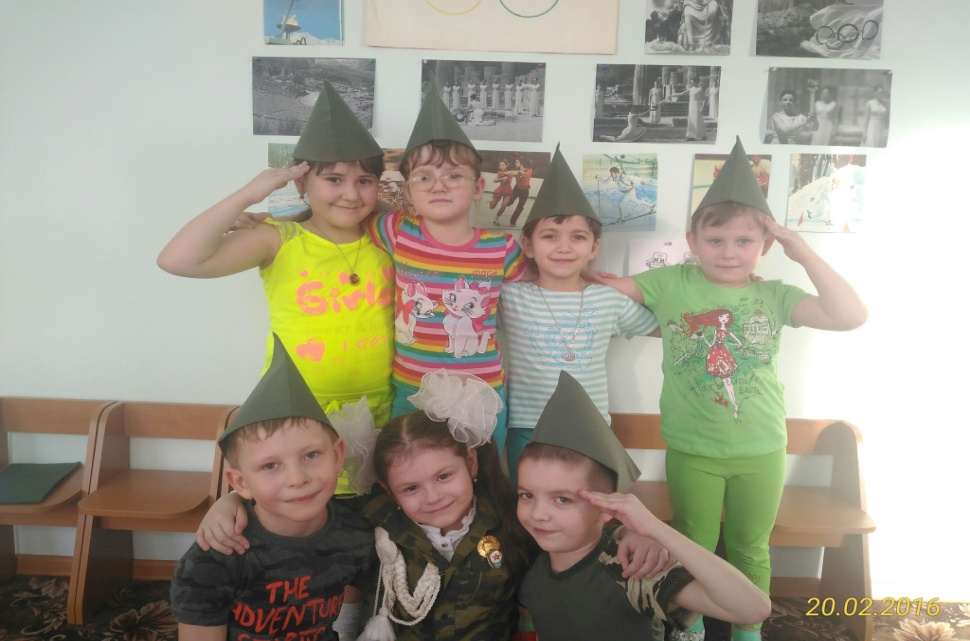 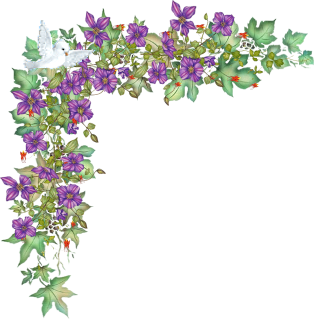 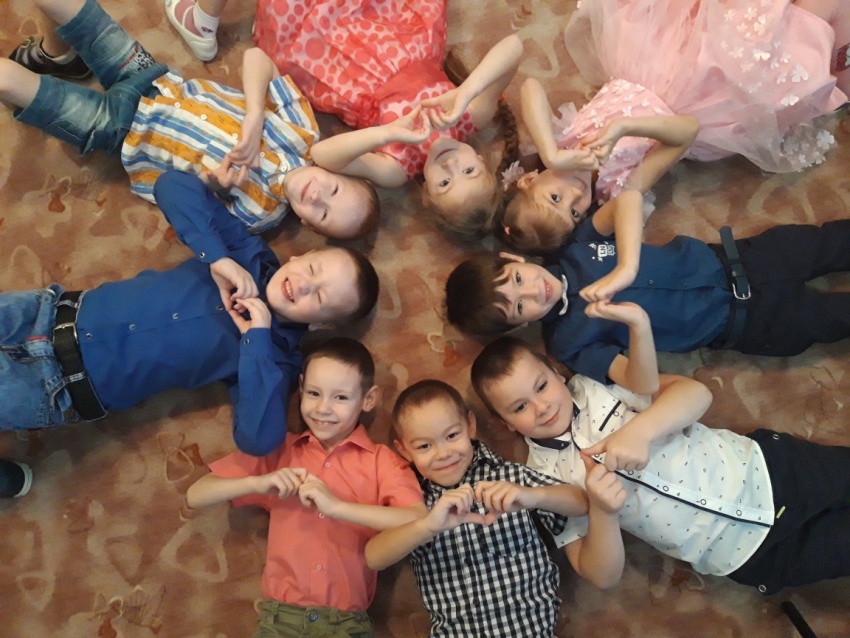 Званием педагога я очень горжусь.
Для того, чтоб уважали-
В детском саде я тружусь!
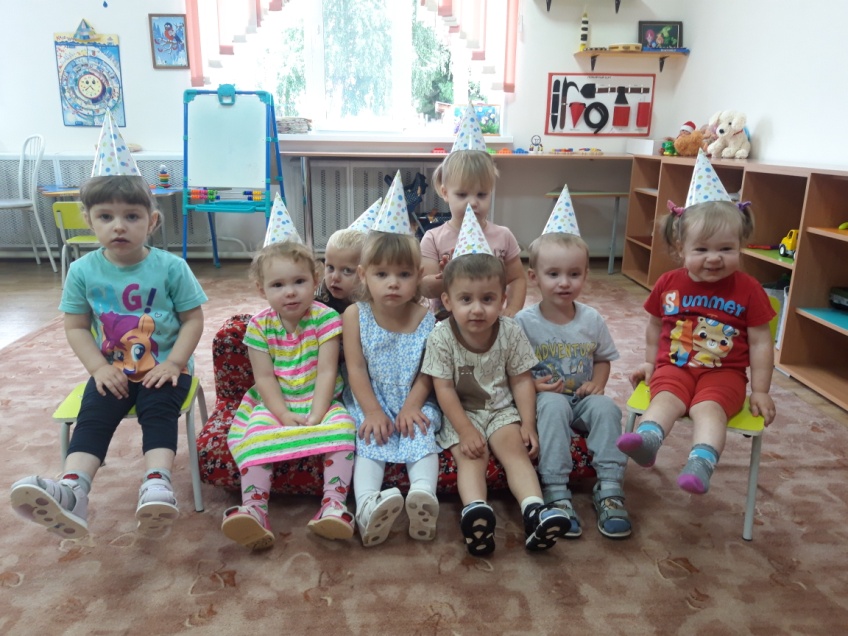 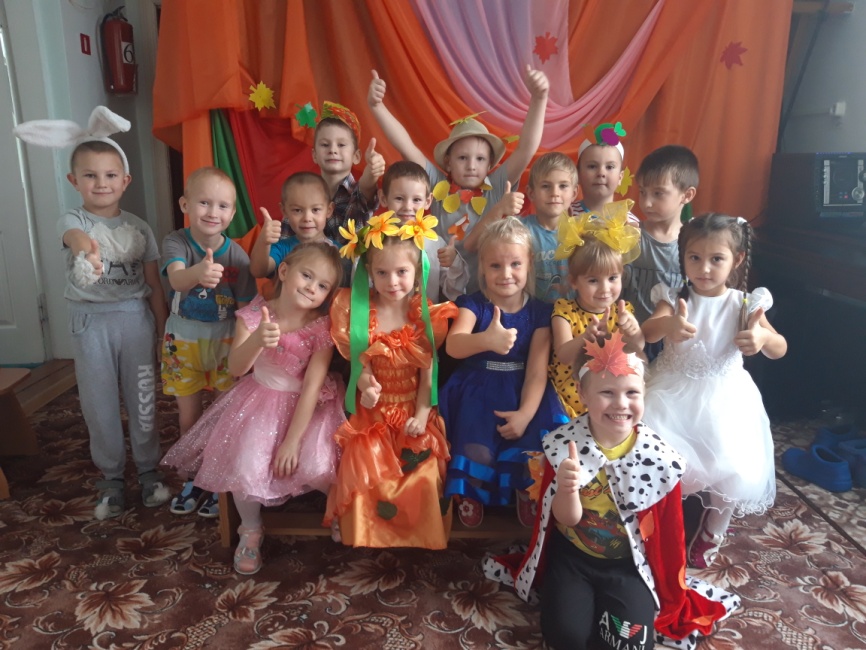 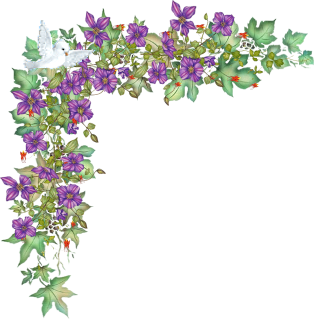 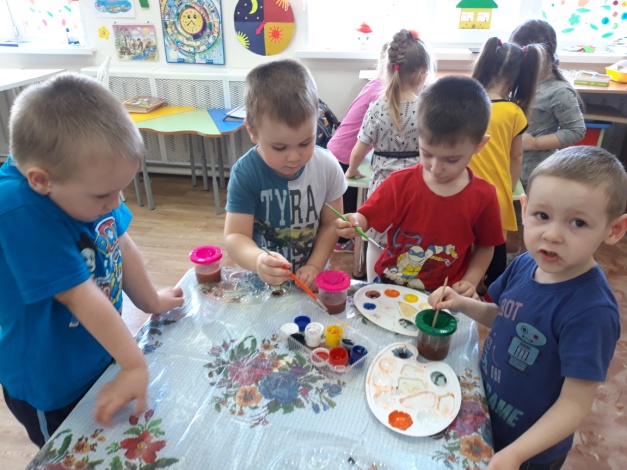 Мое направление - детское экспериментирование
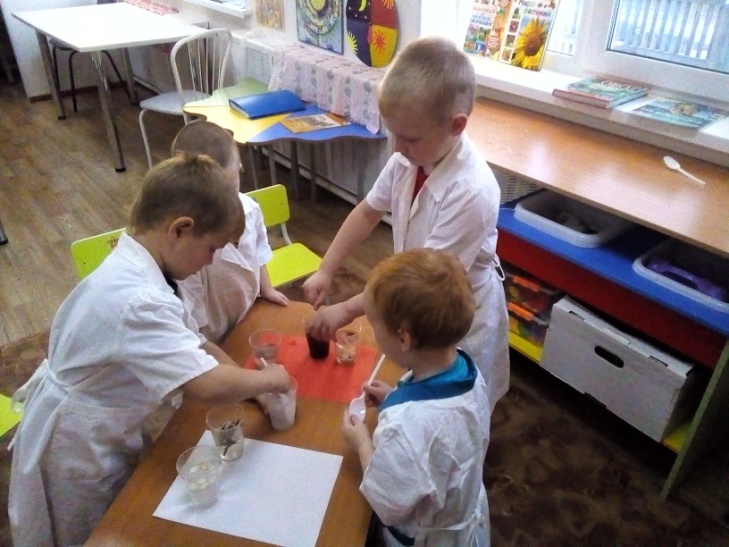 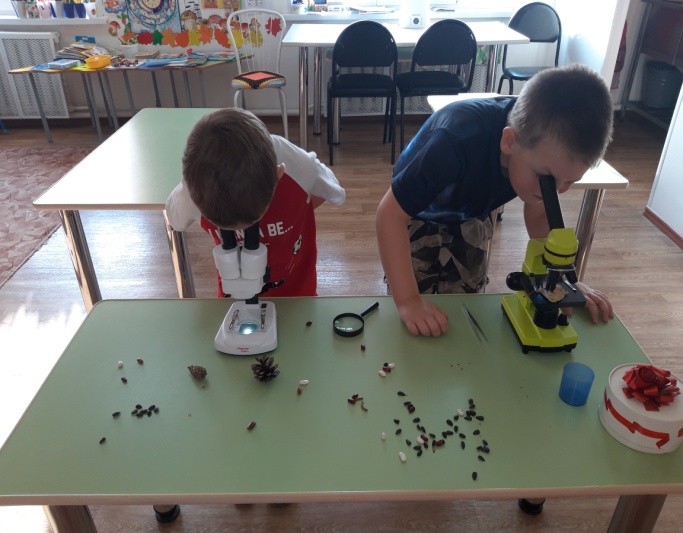 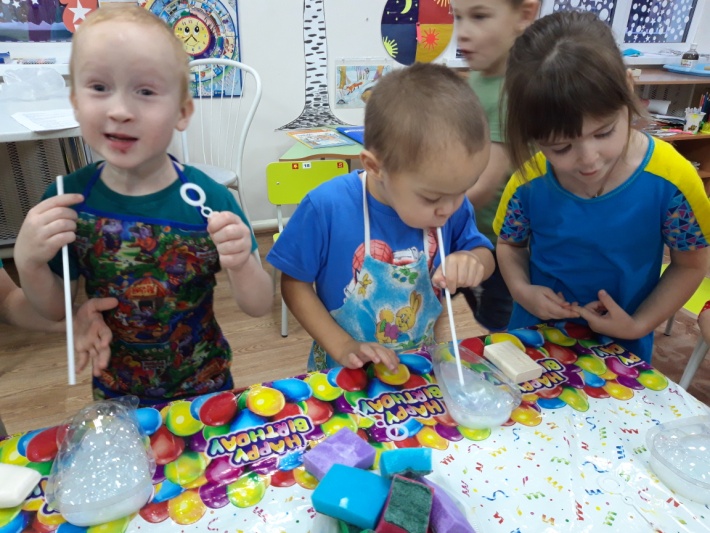 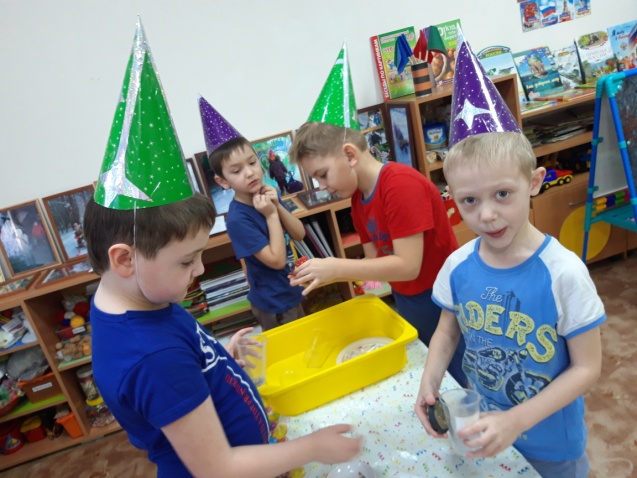 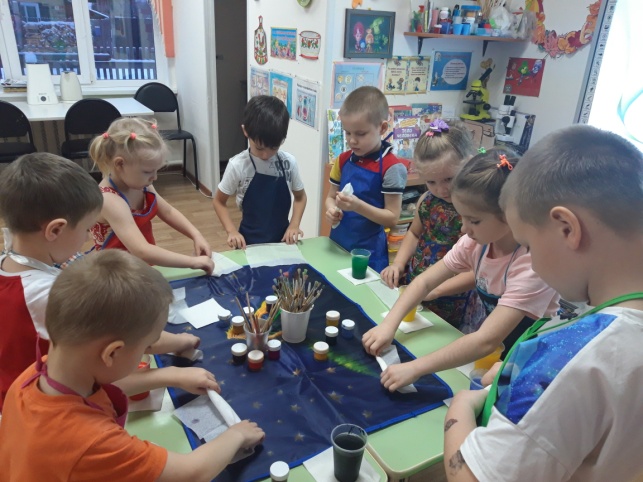 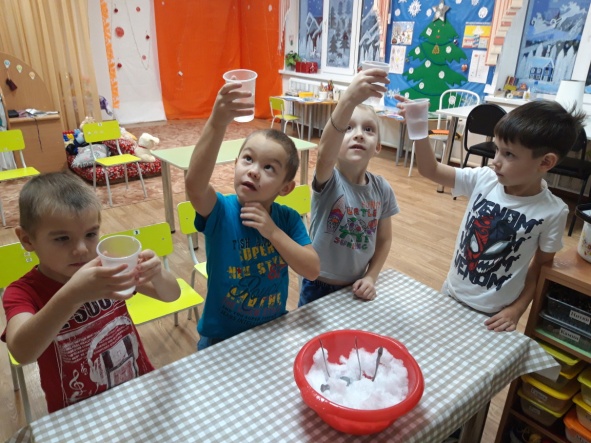 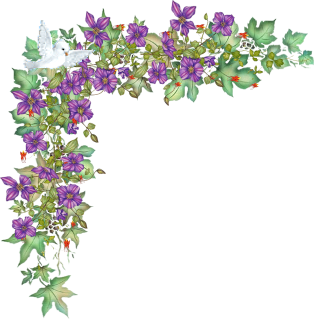 Посадка растений
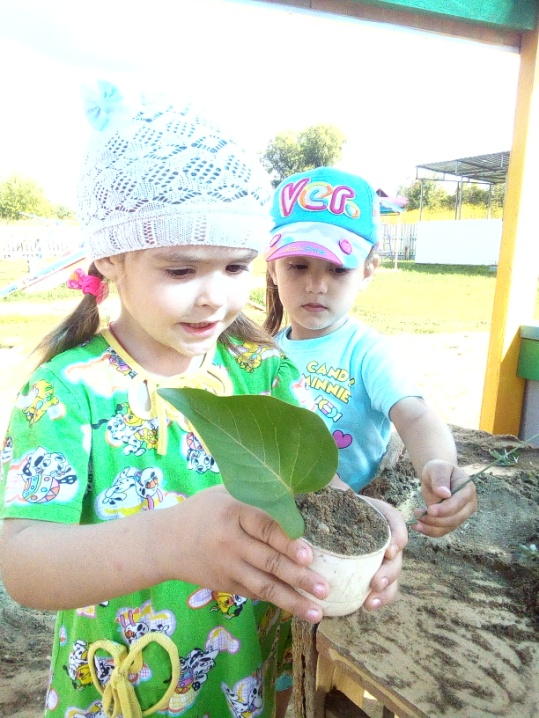 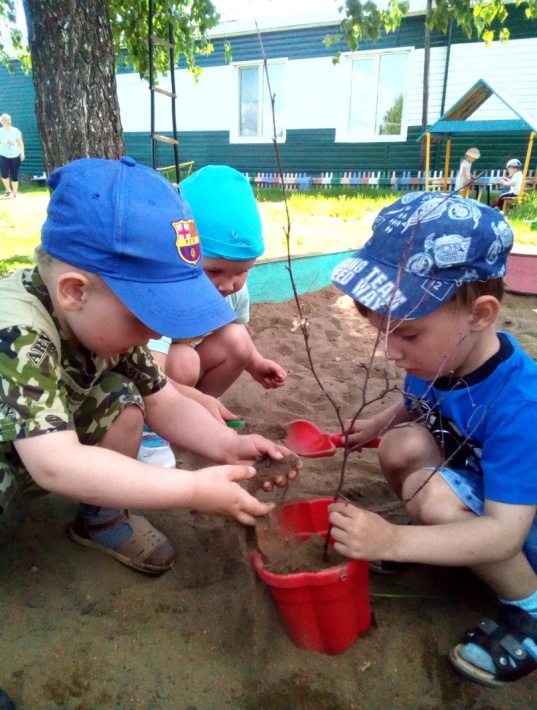 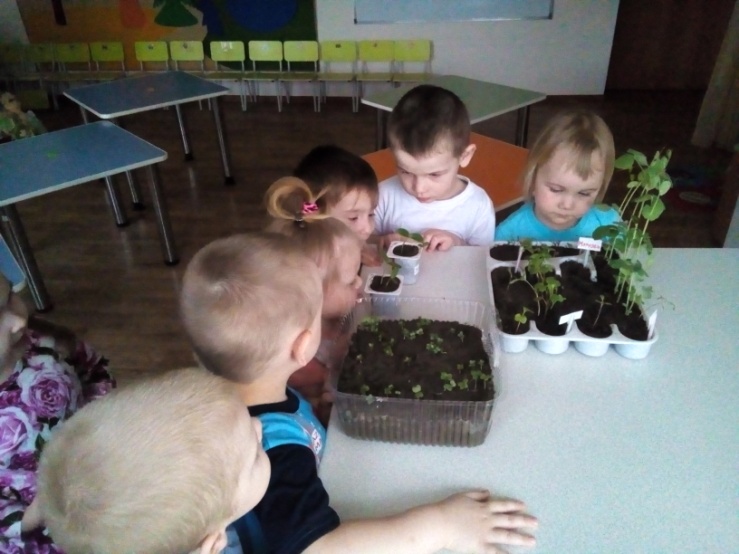 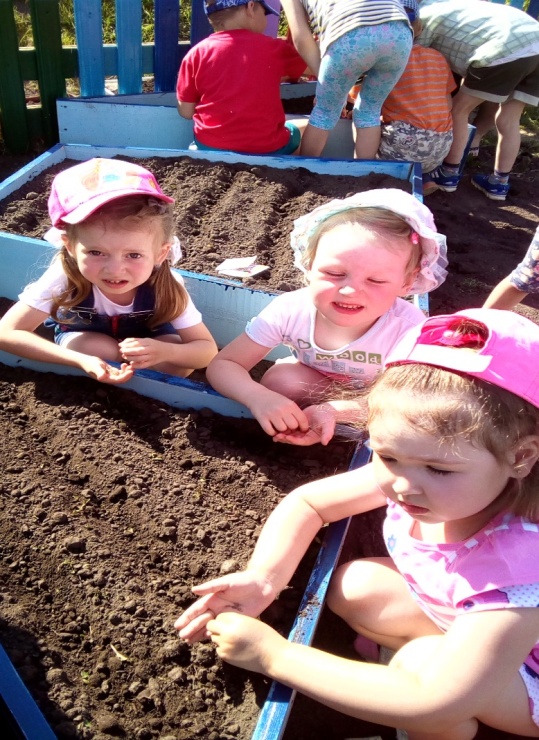 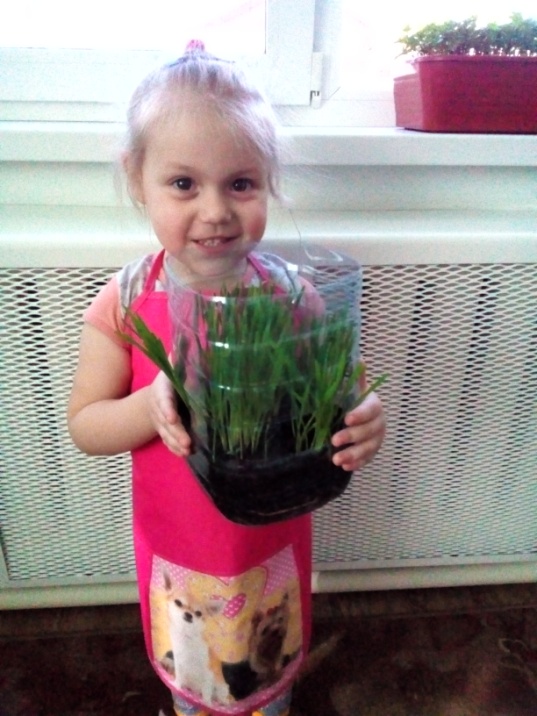 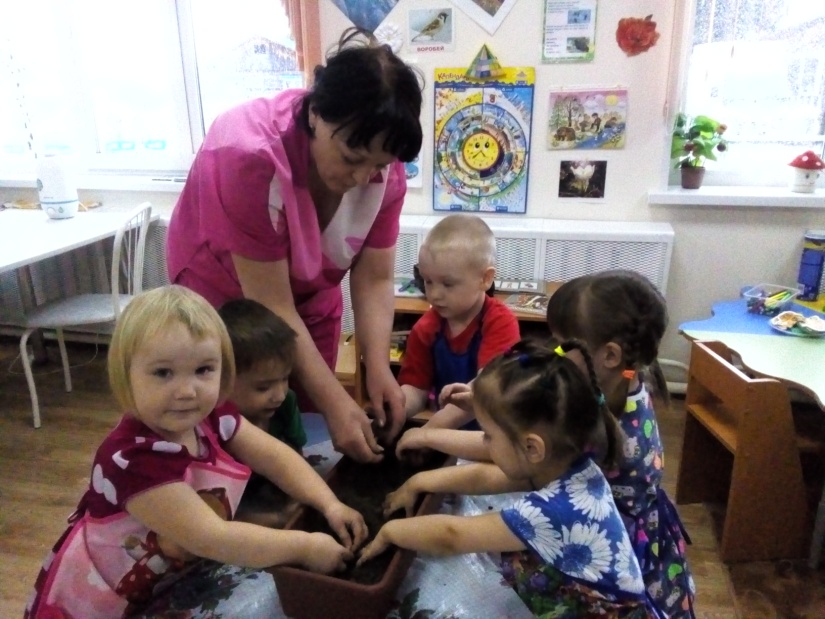 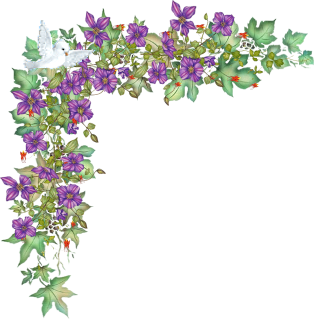 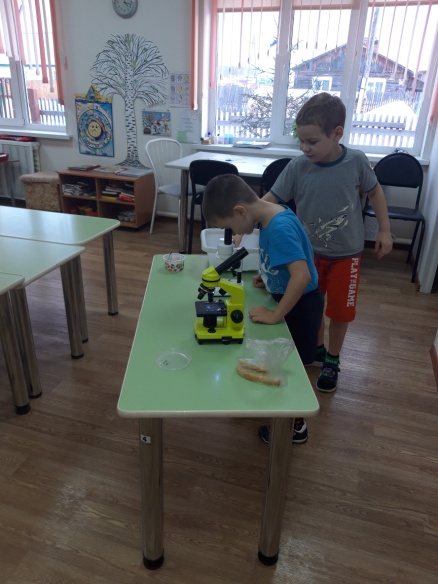 Очень любим наблюдать
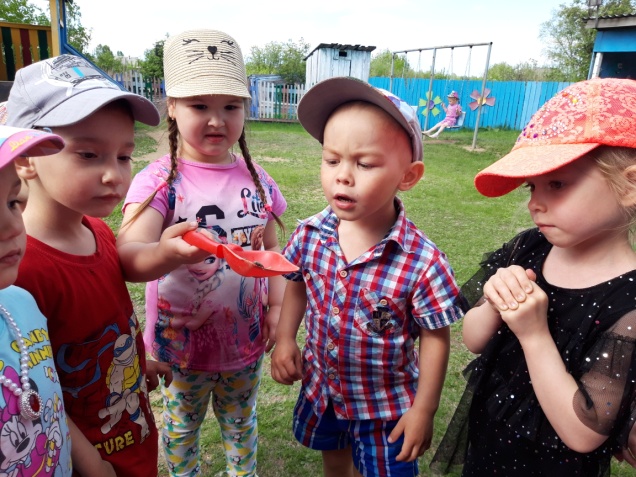 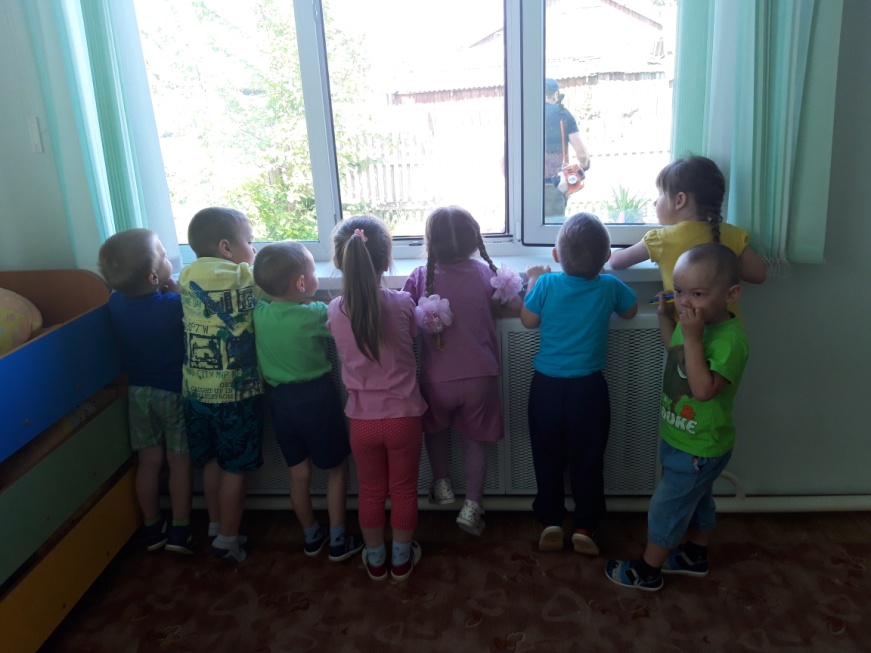 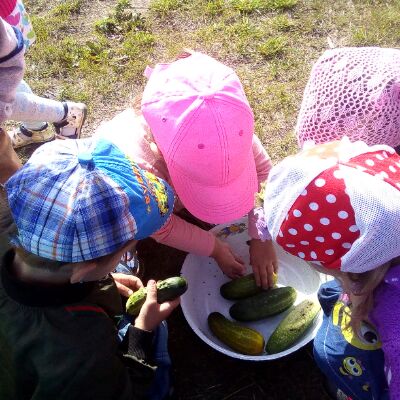 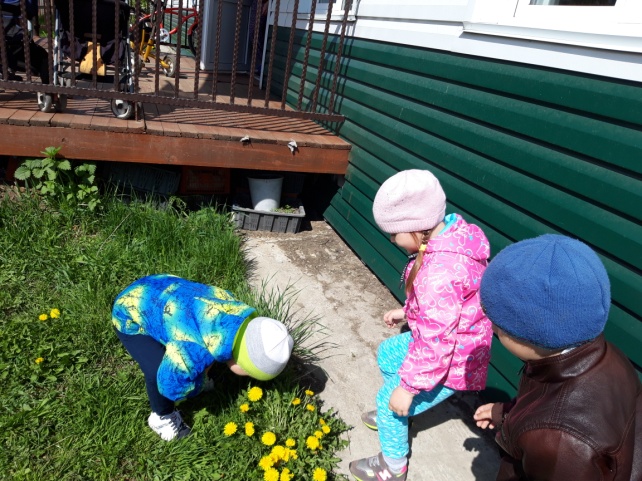 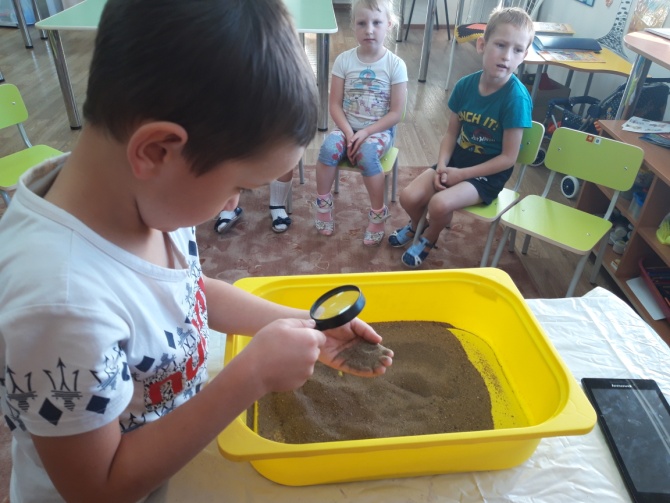 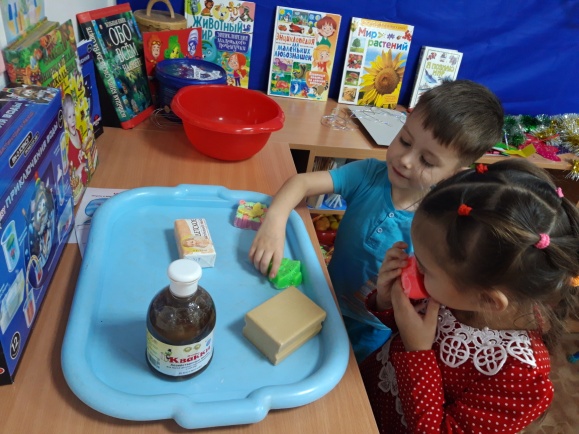 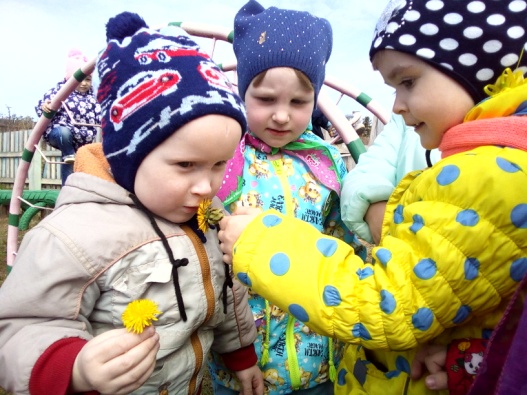 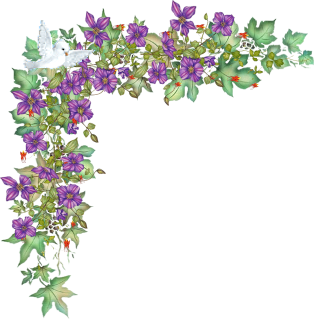 Обожаем трудиться
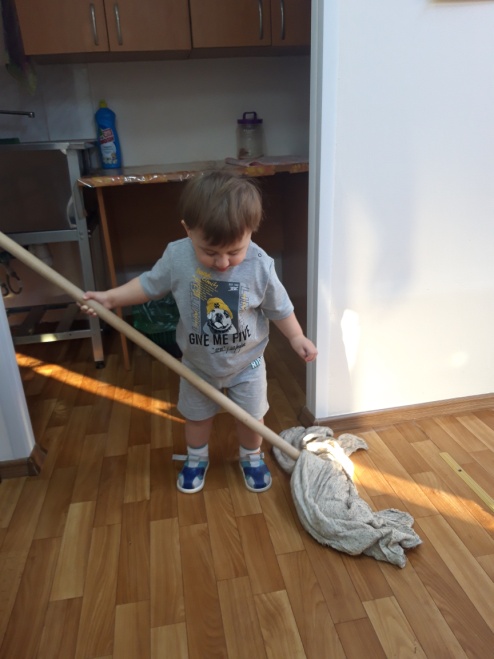 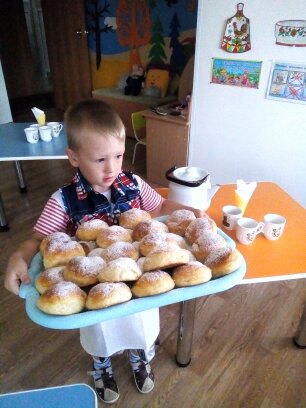 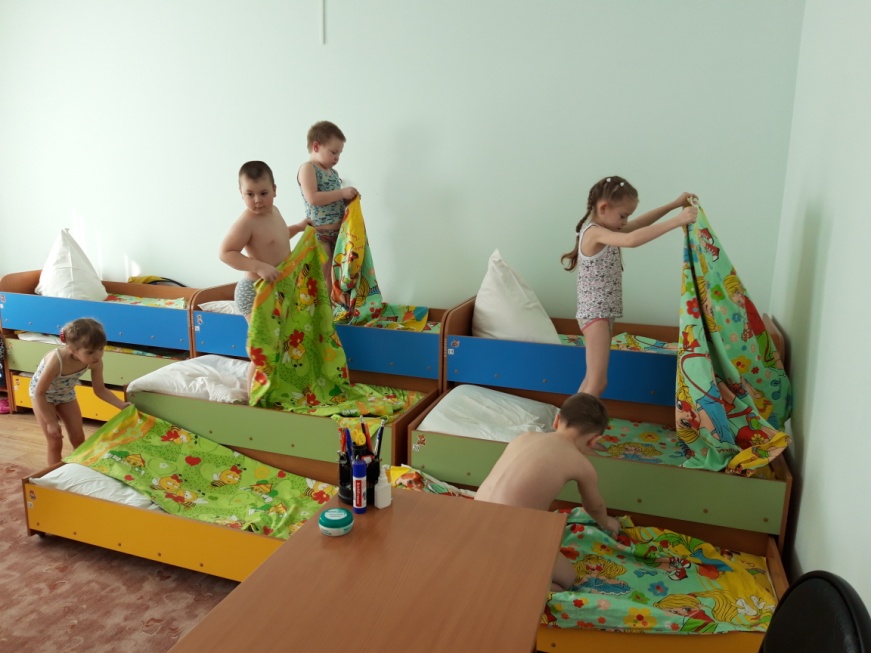 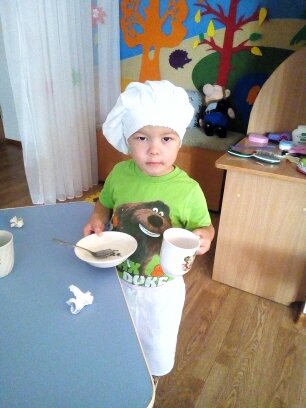 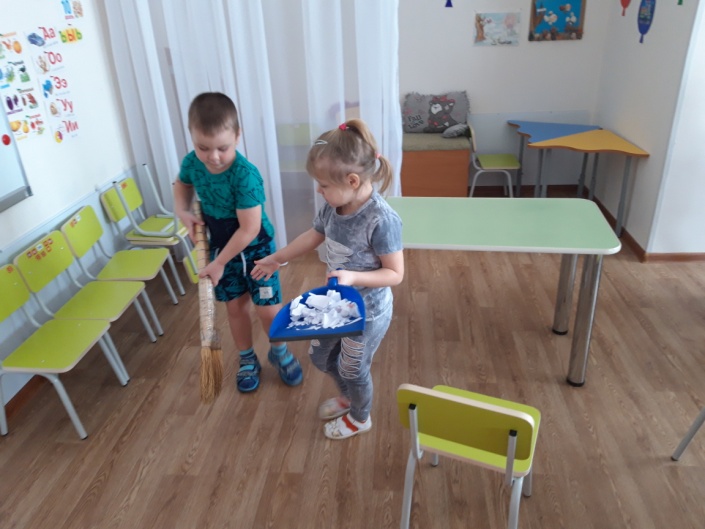 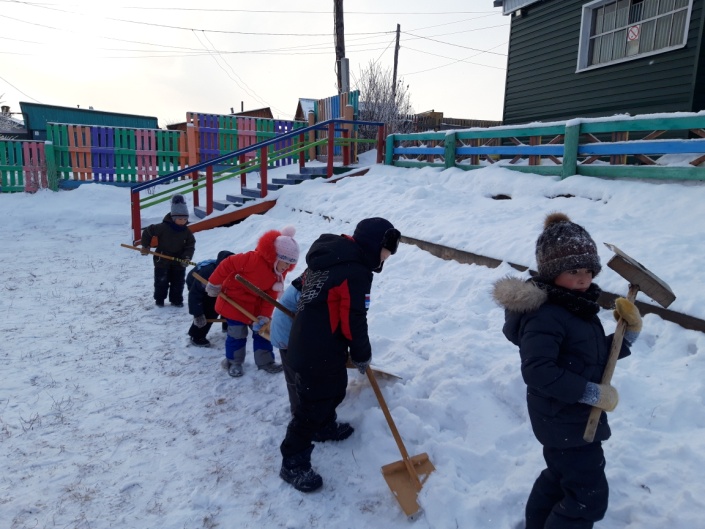 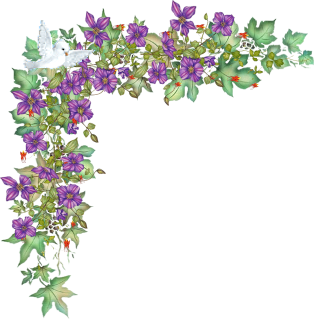 И спортом заниматься
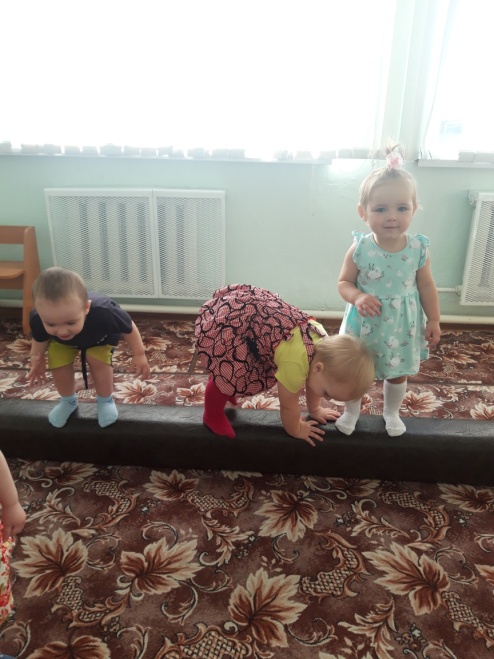 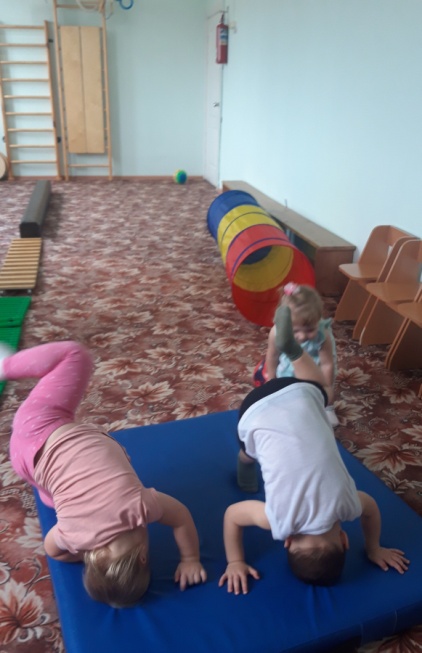 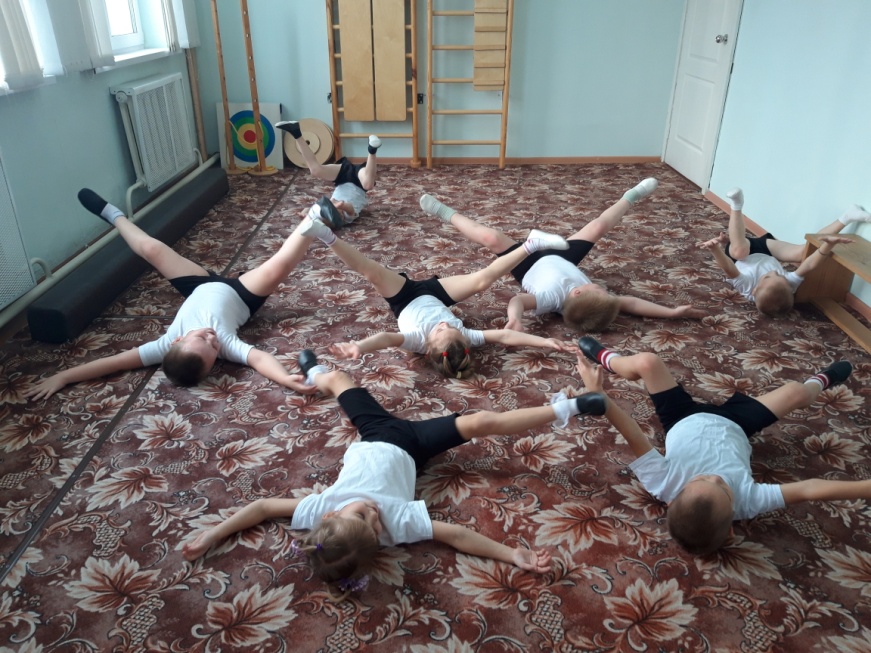 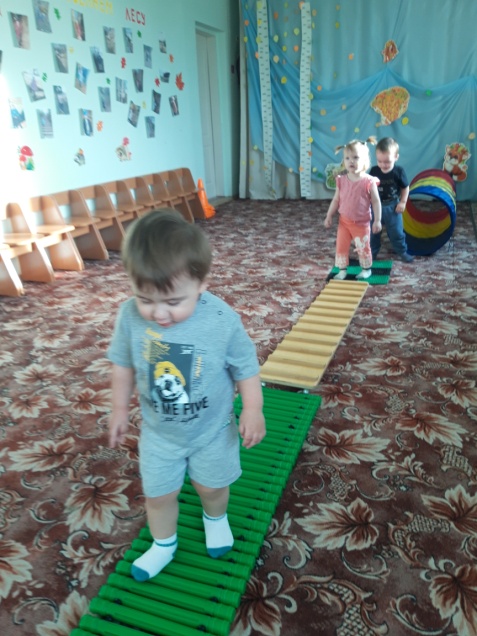 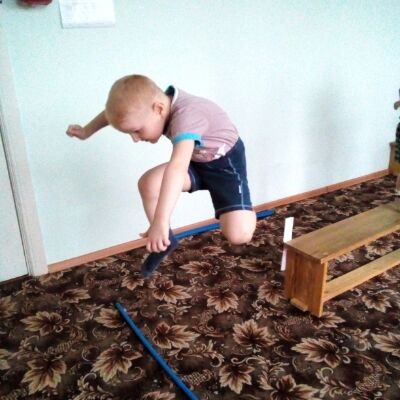 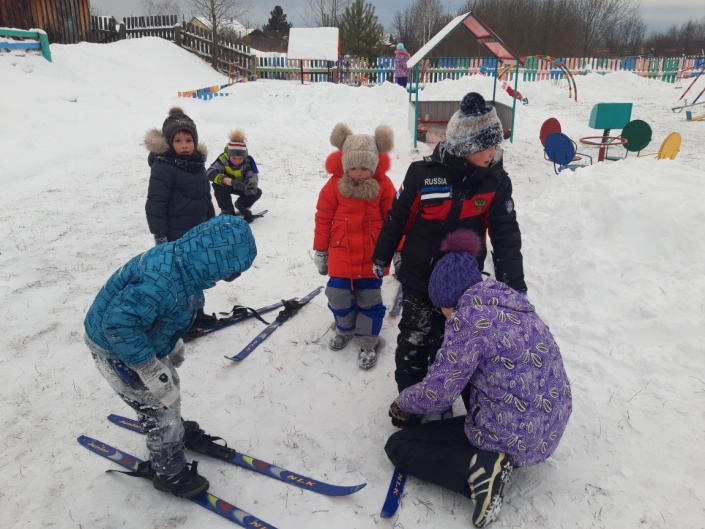 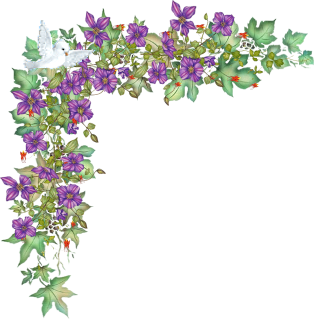 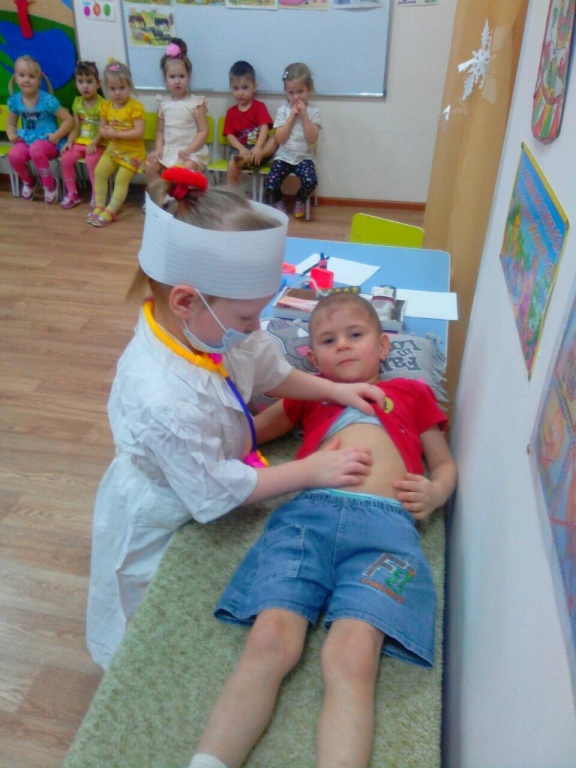 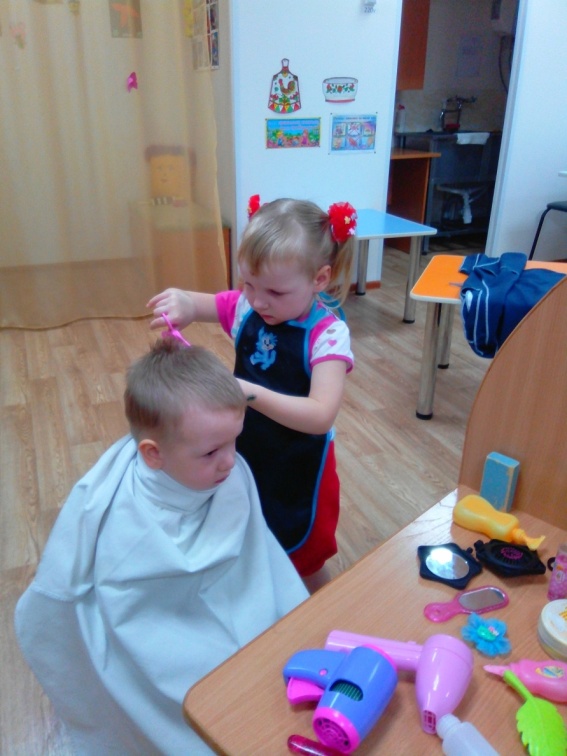 Сюжетно- ролевая игра
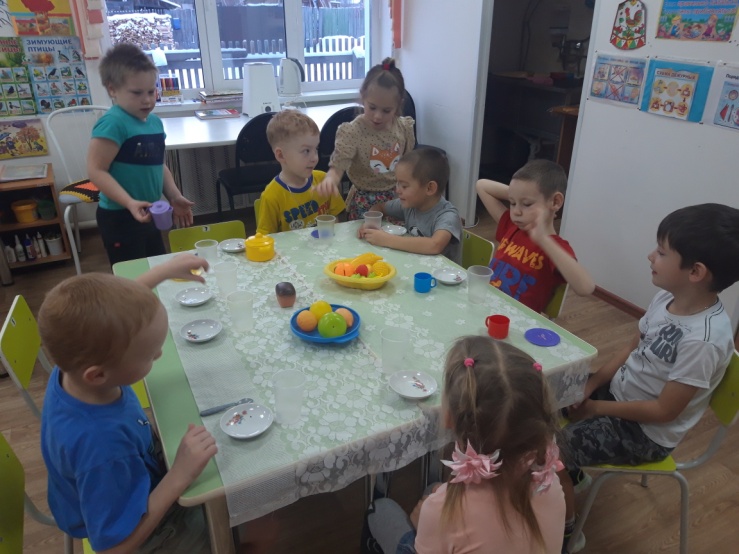 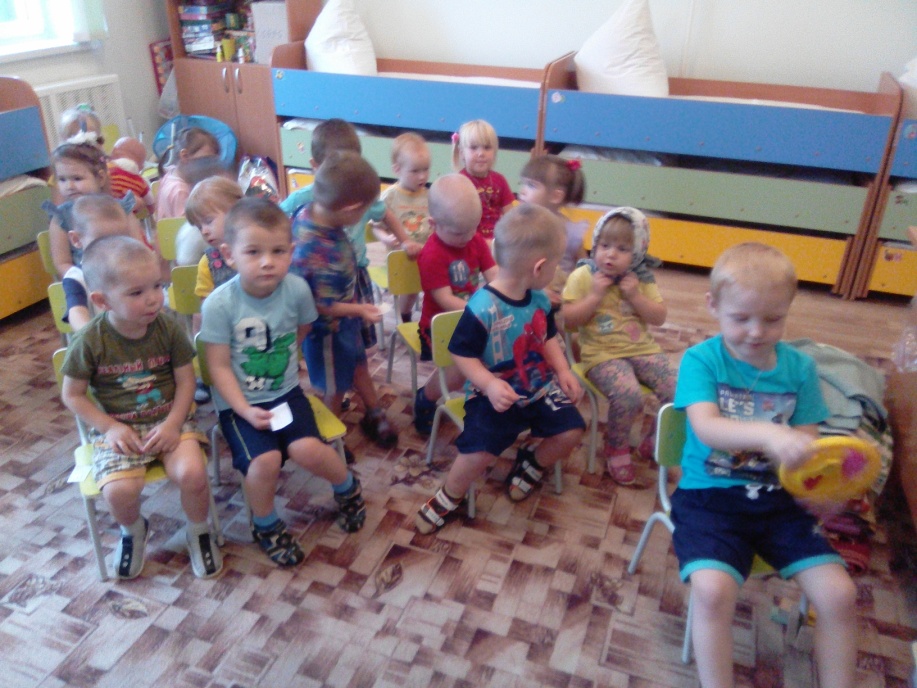 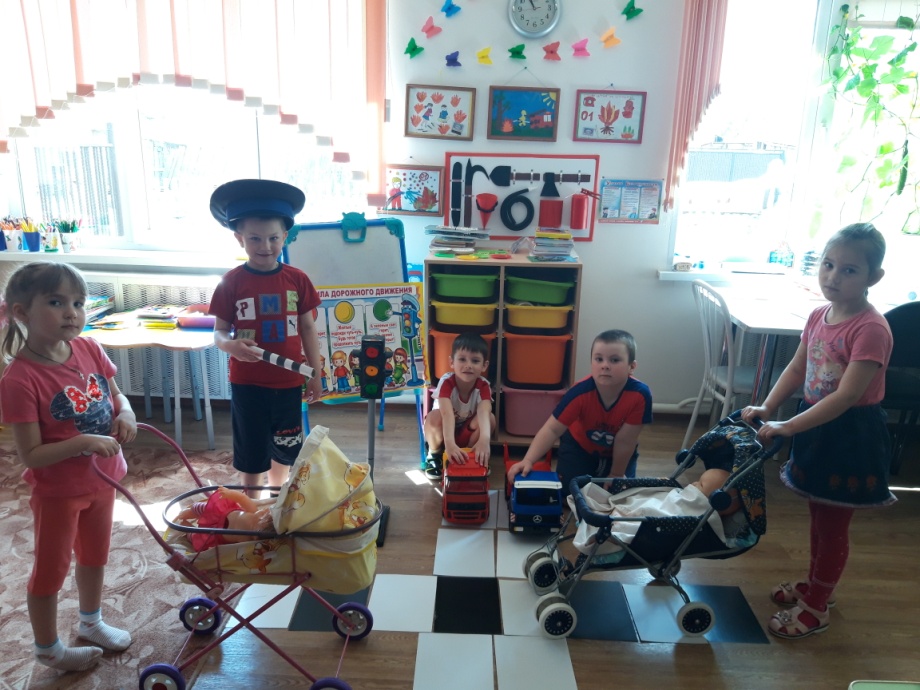 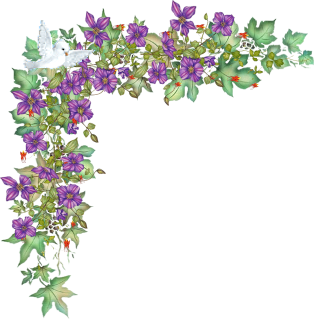 Наши праздники
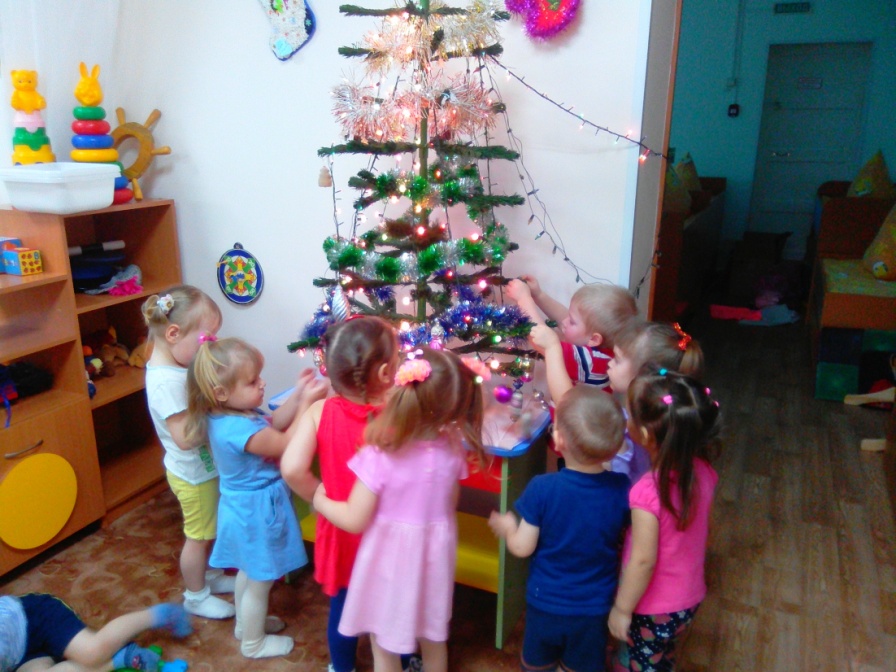 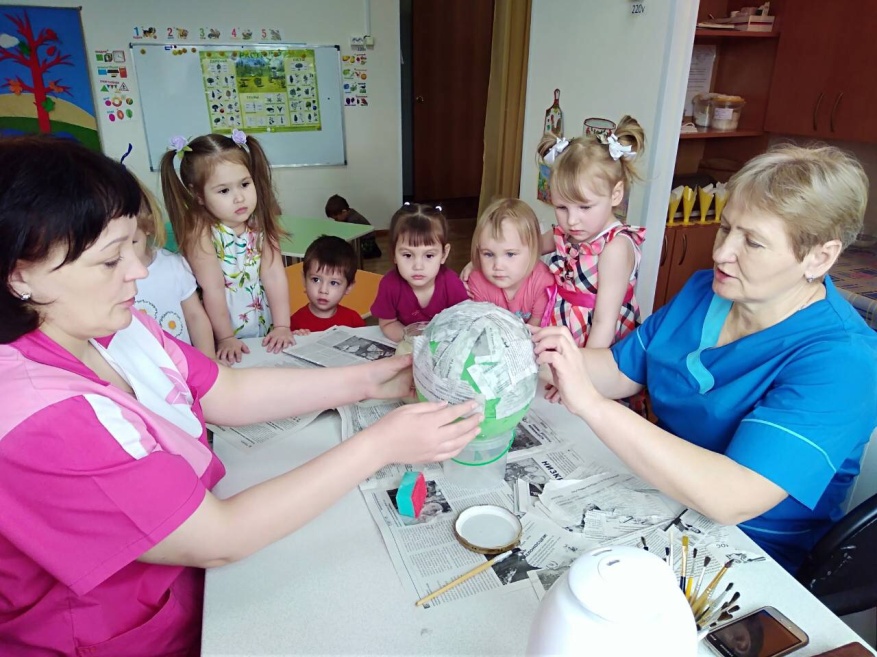 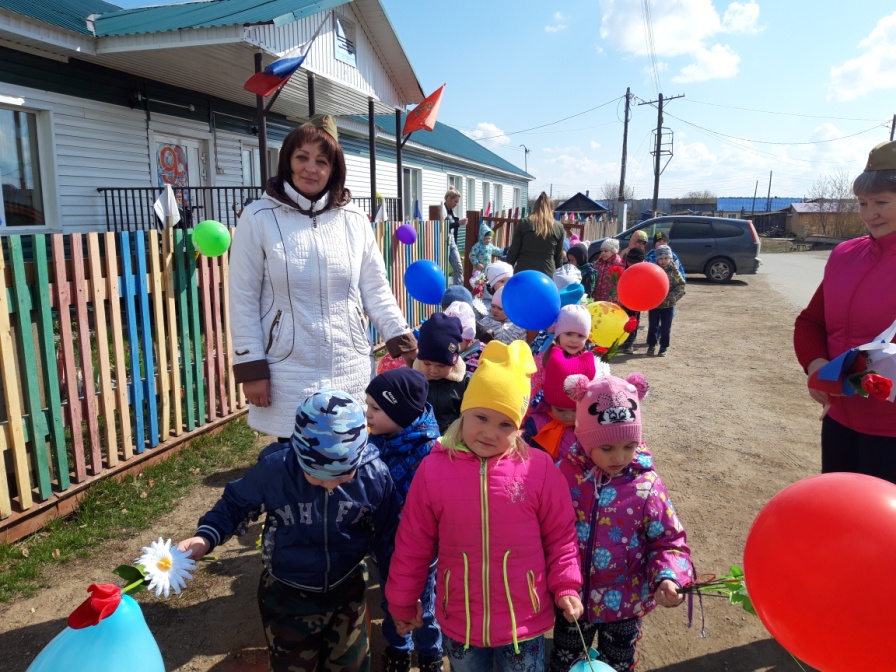 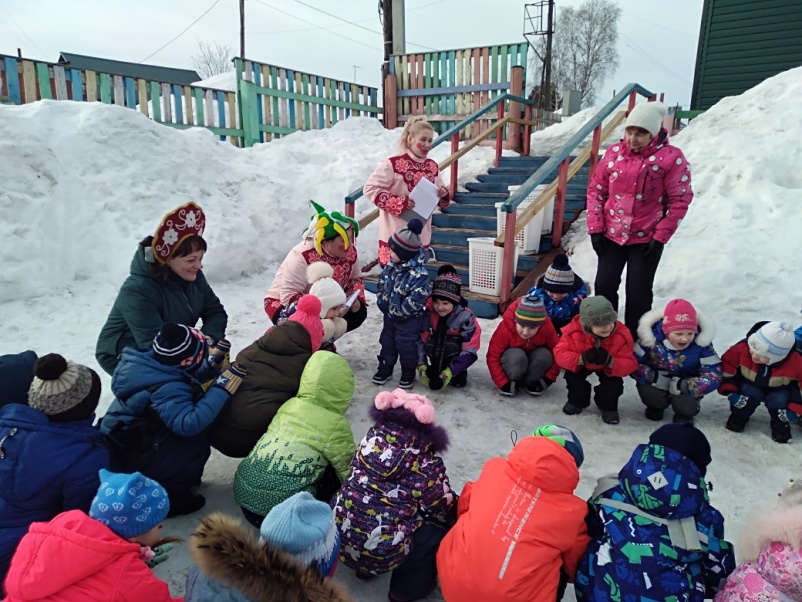 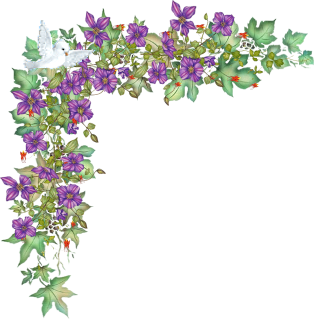 Предметно- пространственная среда
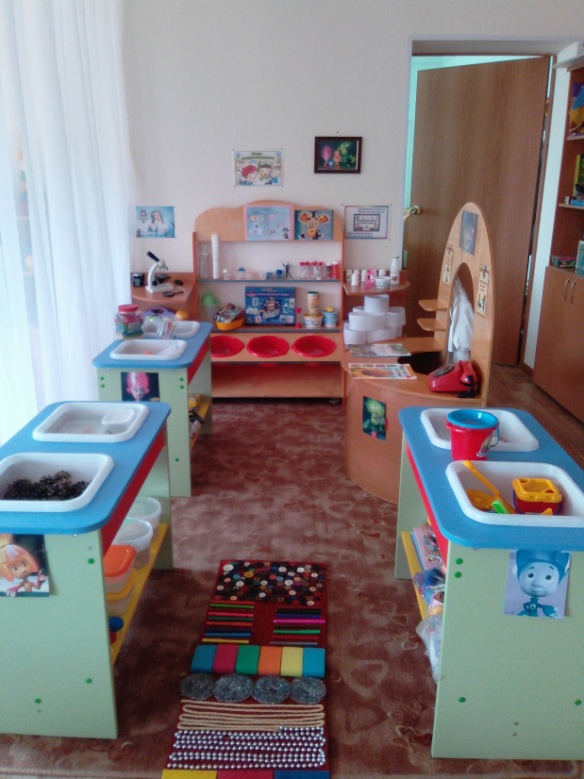 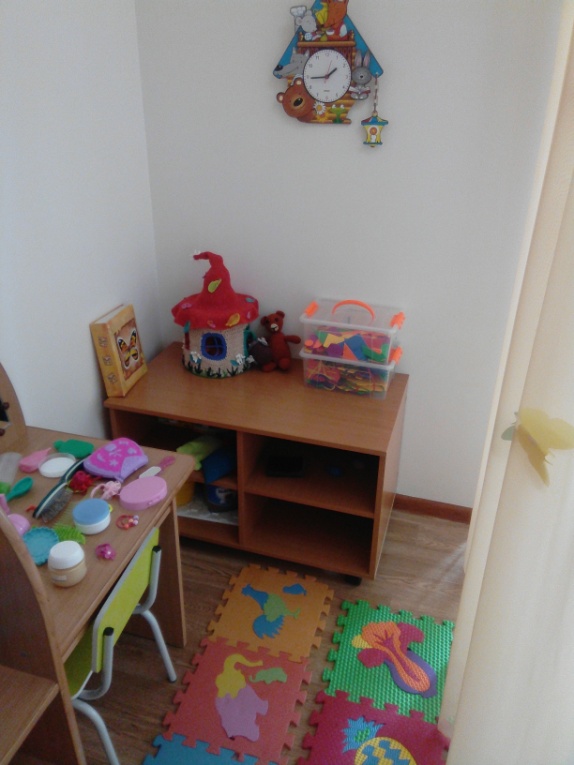 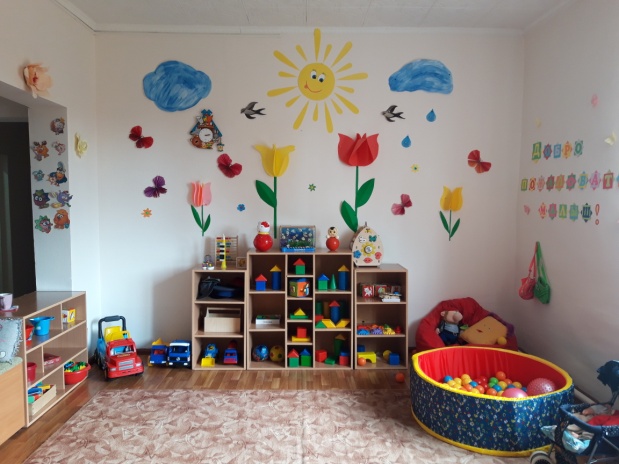 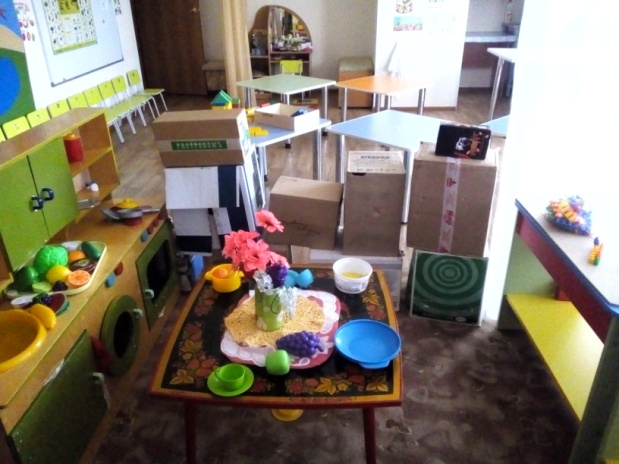 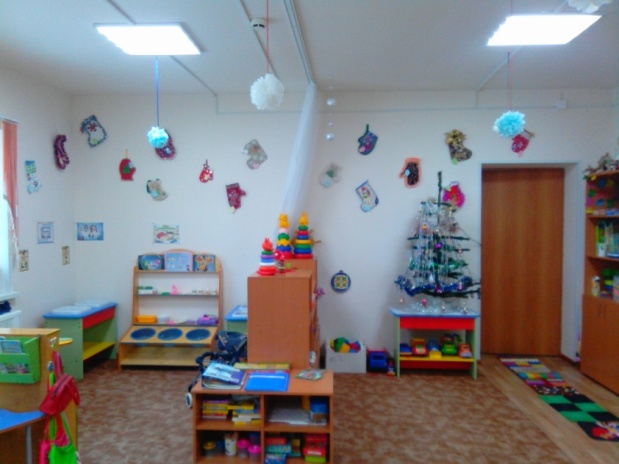 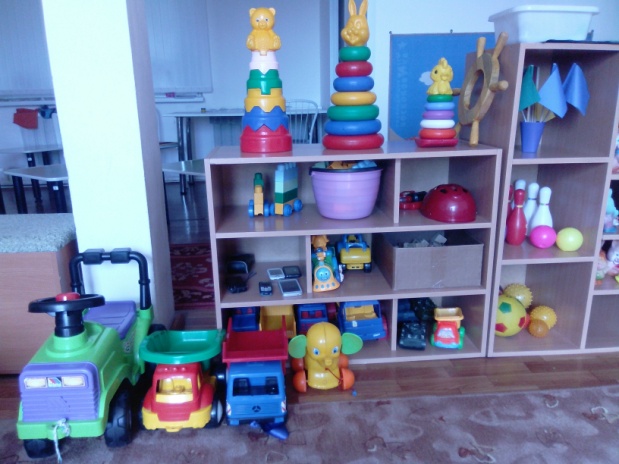 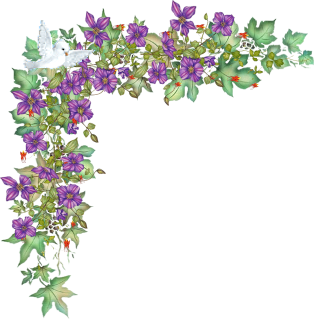 Предметно- пространственная среда
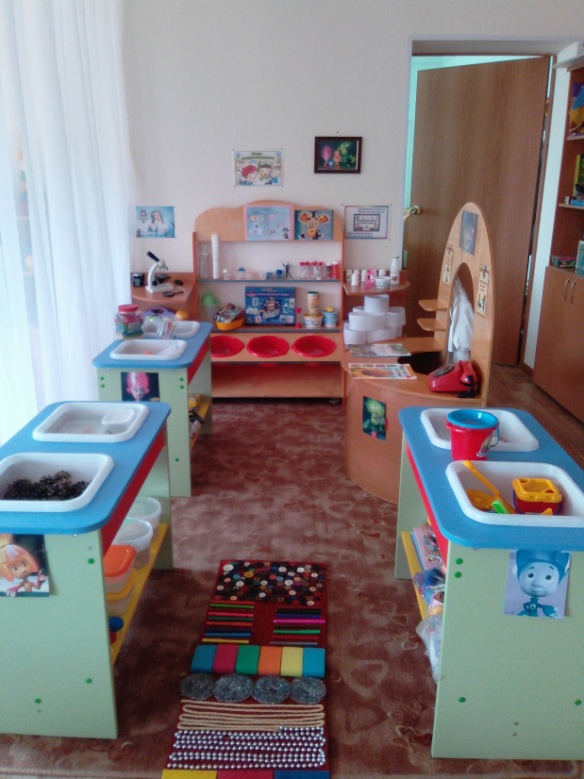 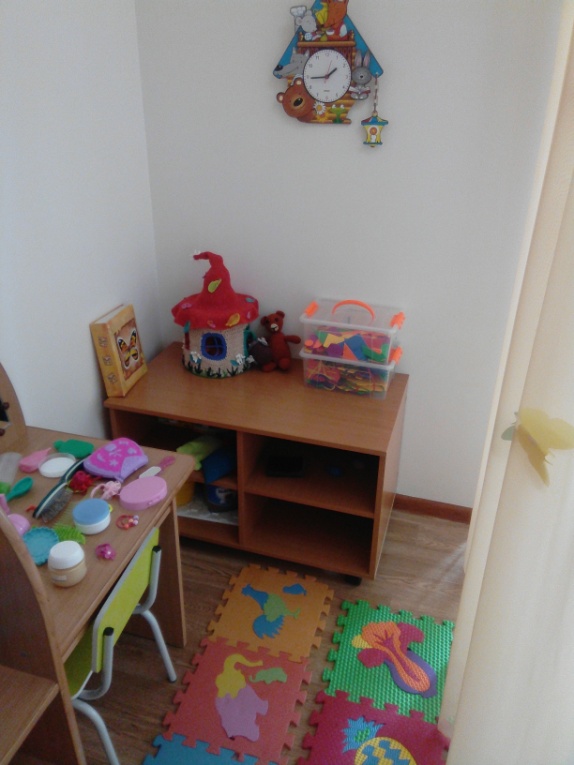 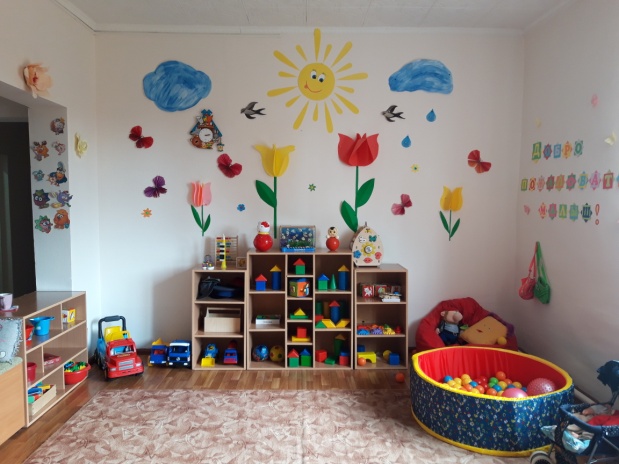 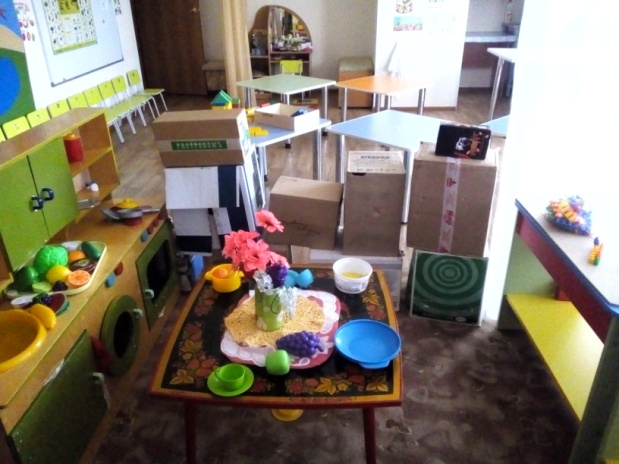 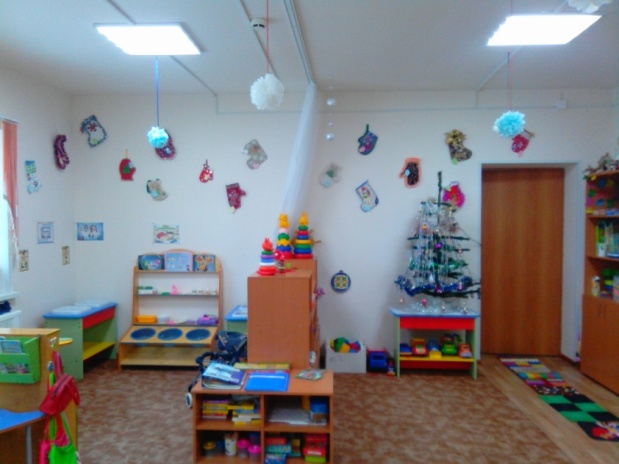 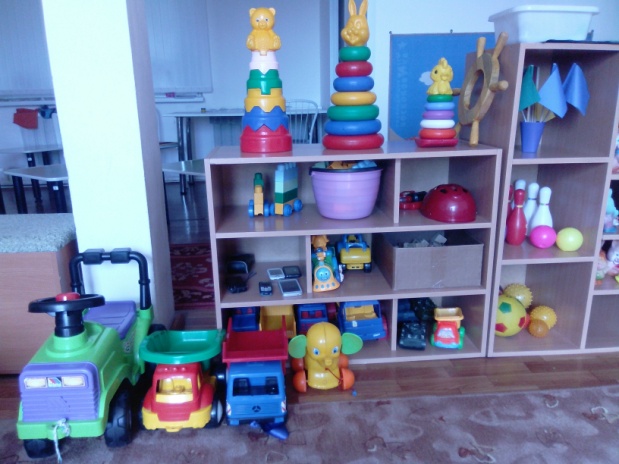 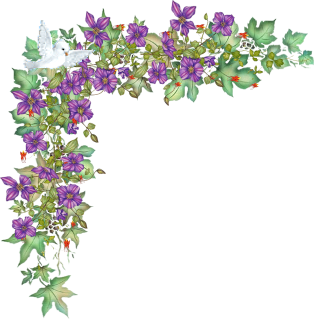 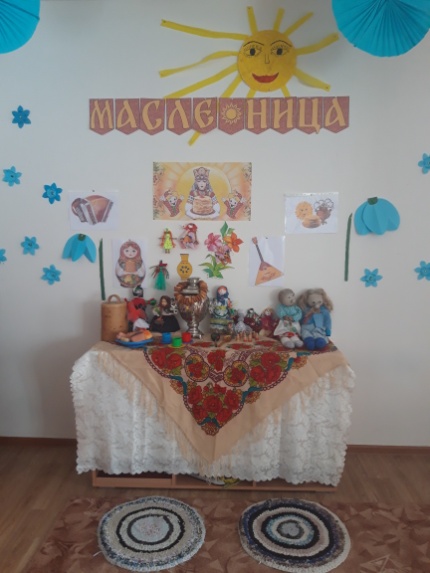 Оформление группы  по теме
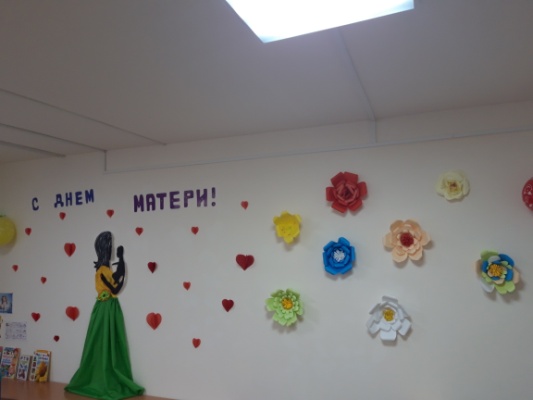 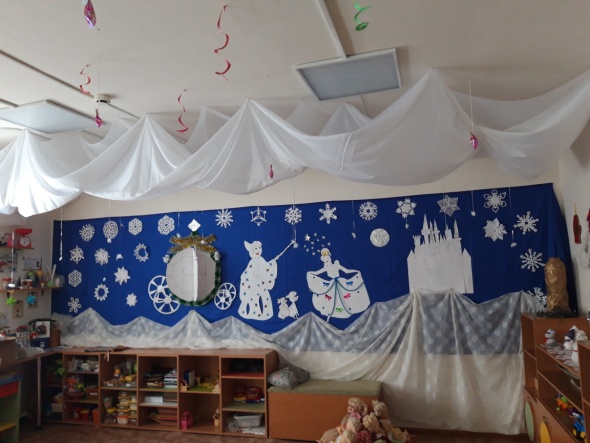 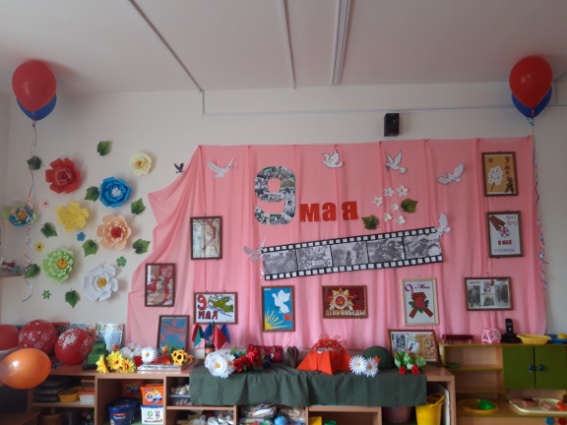 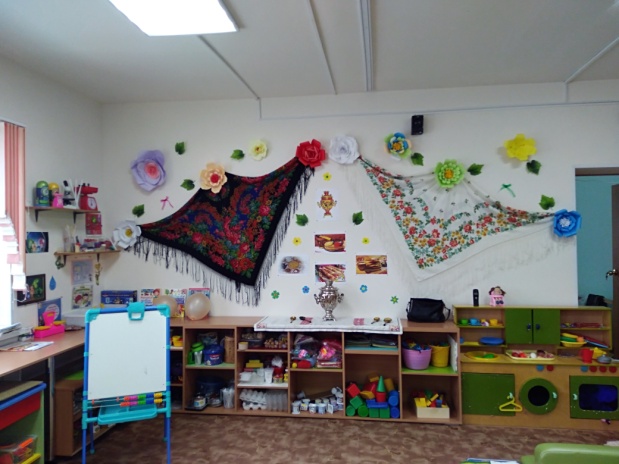 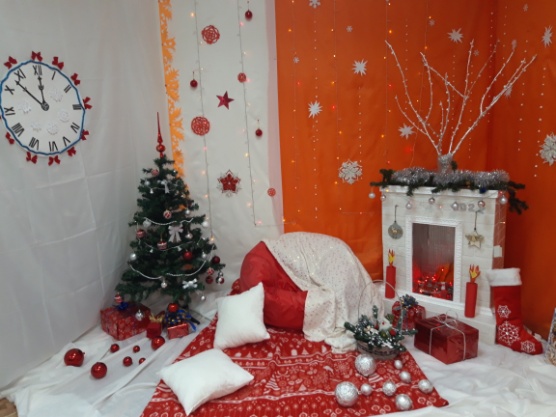 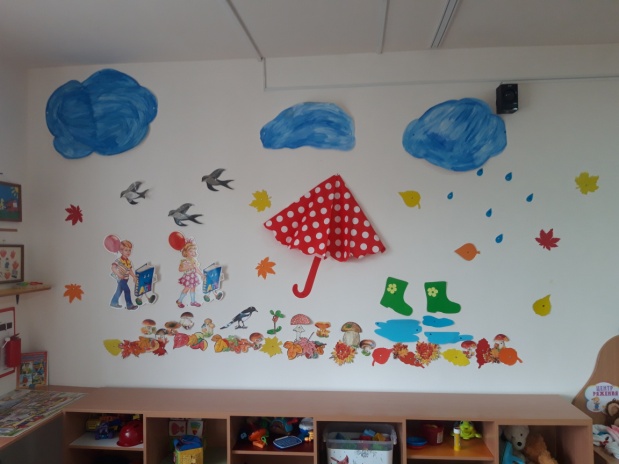 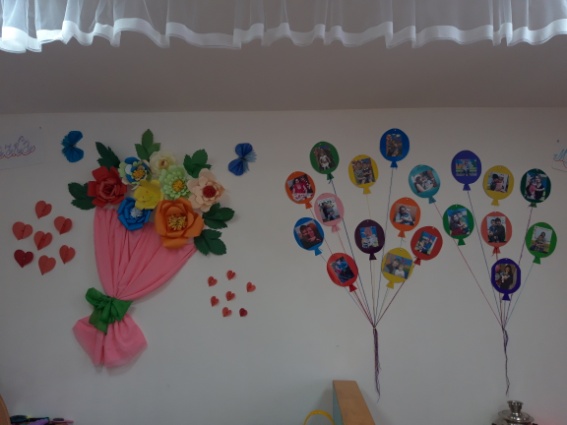 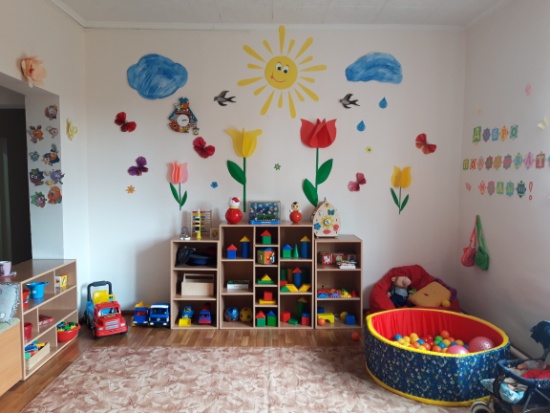 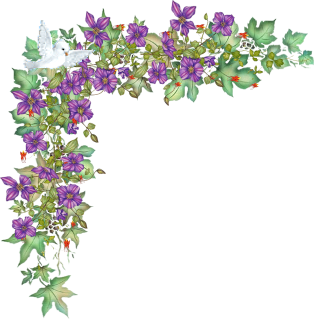 Массаж для ножек
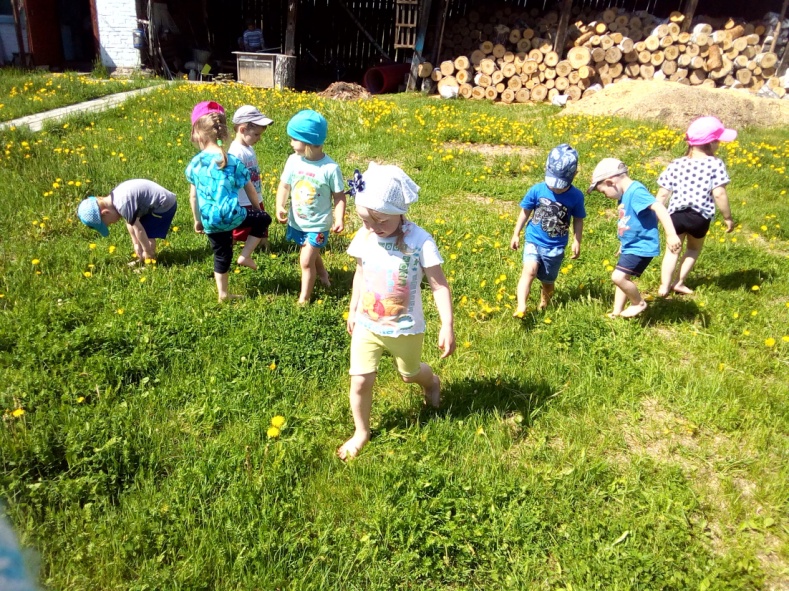 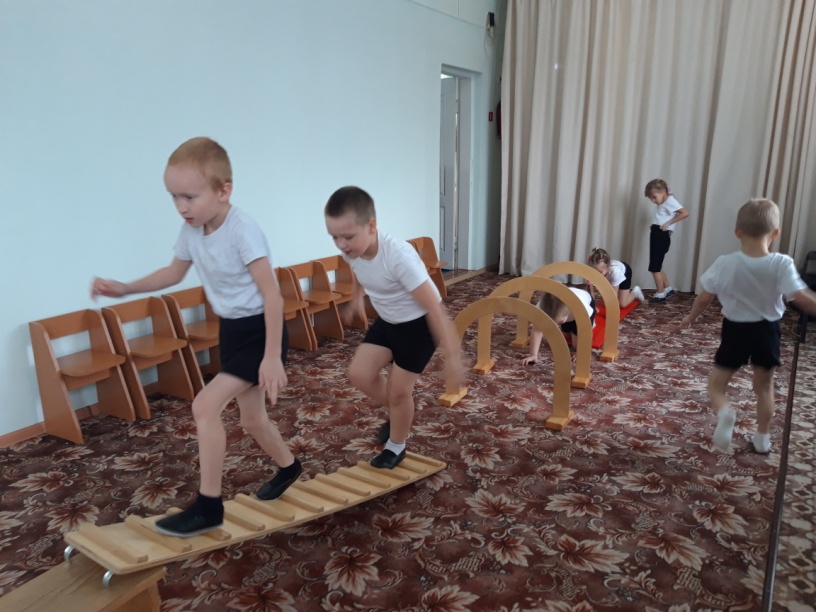 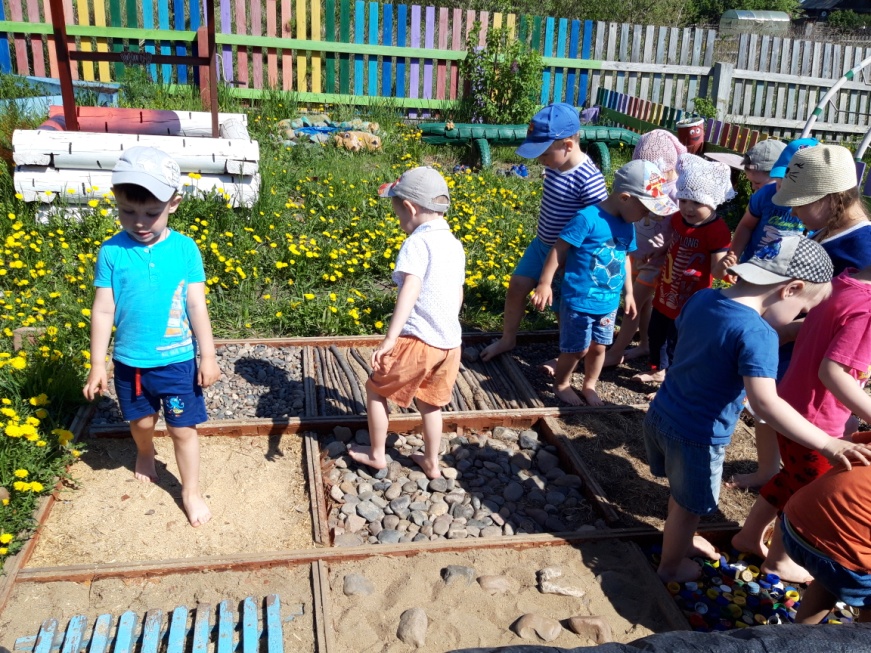 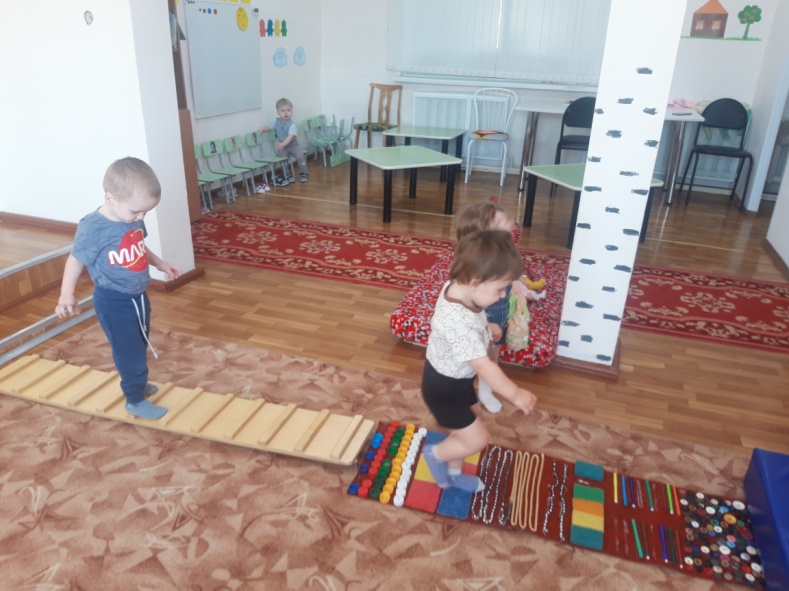 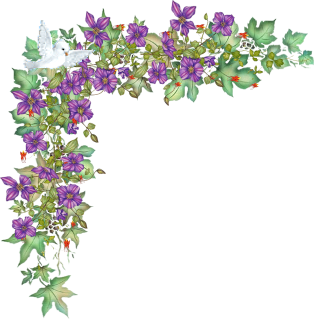 Игры с нетрадиционным материалом
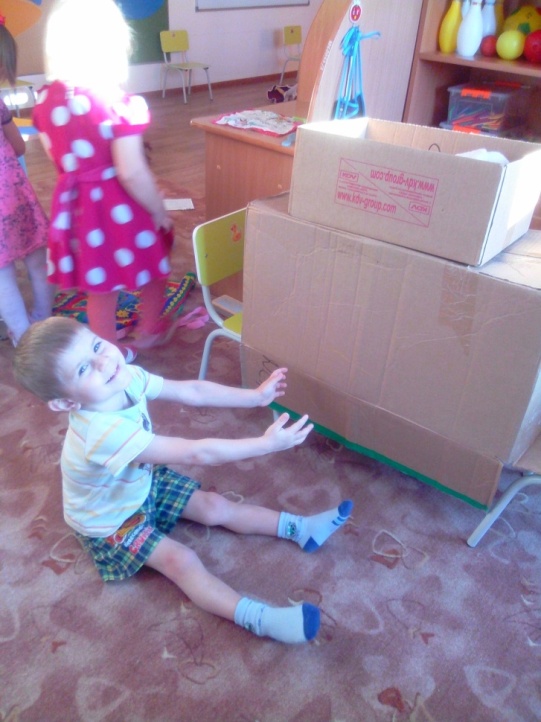 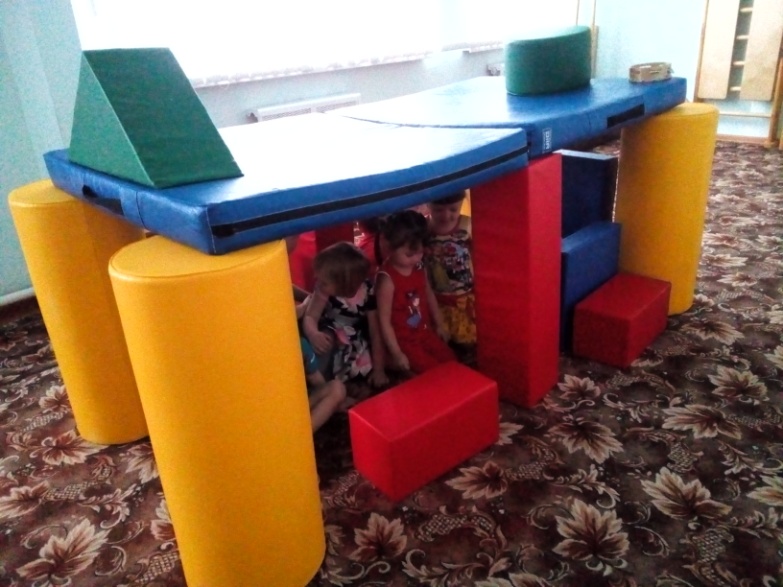 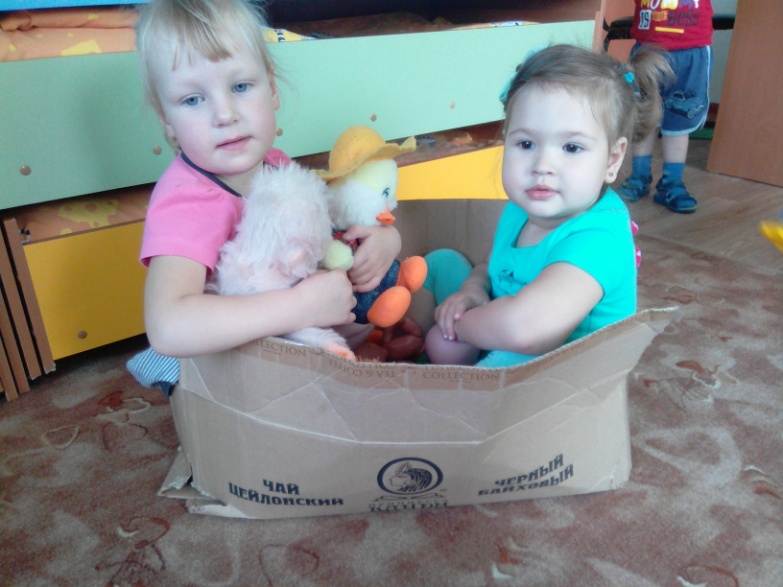 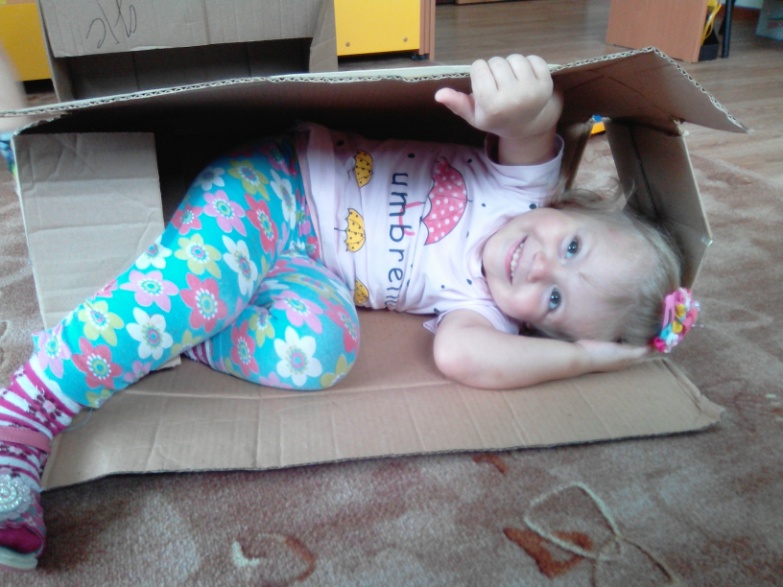 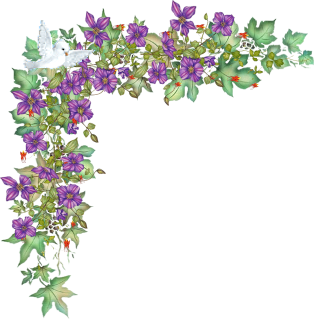 Игры по интересам
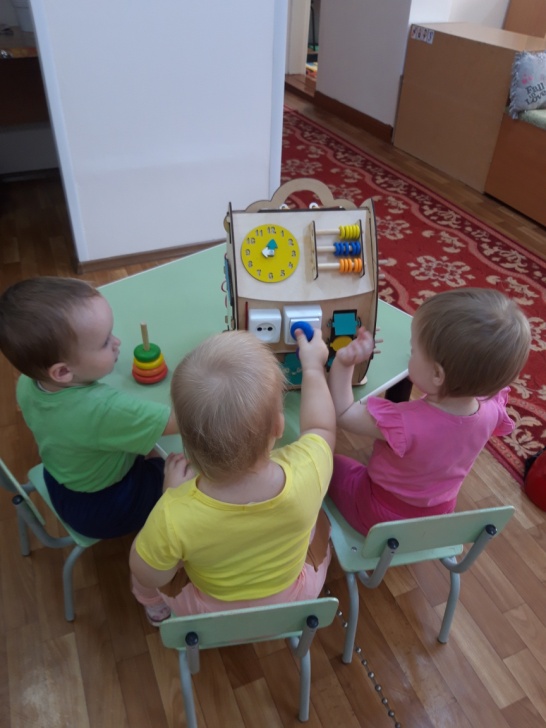 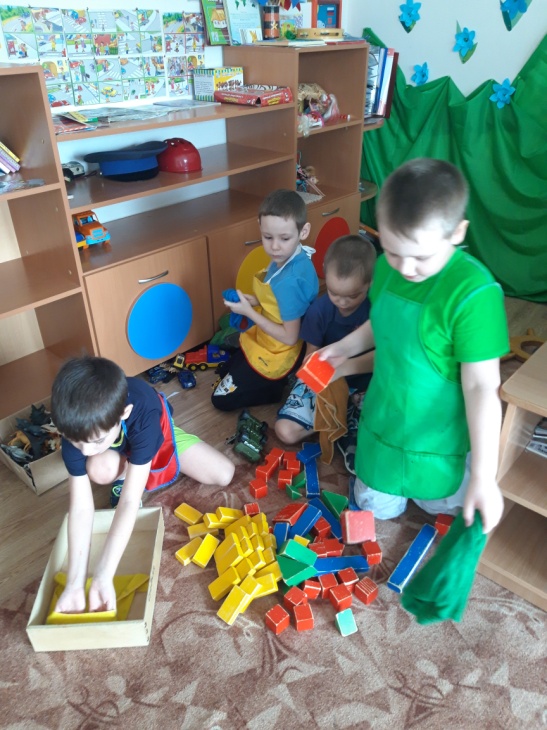 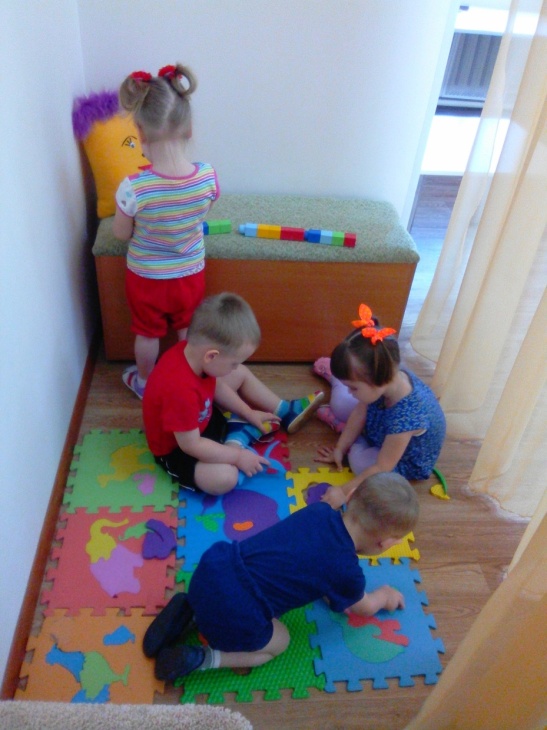 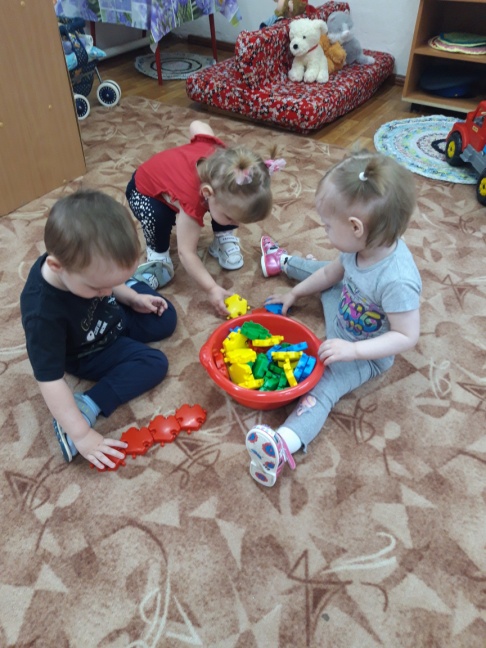 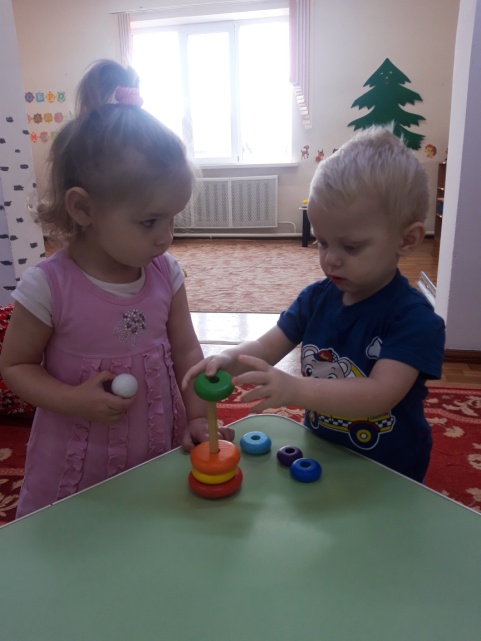 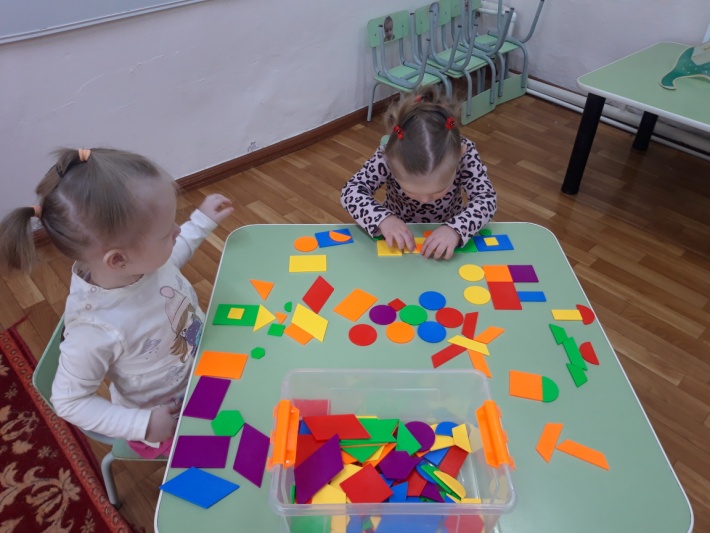 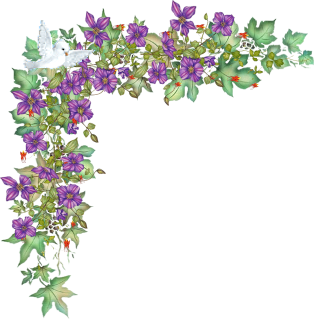 Вот так друг друга любим
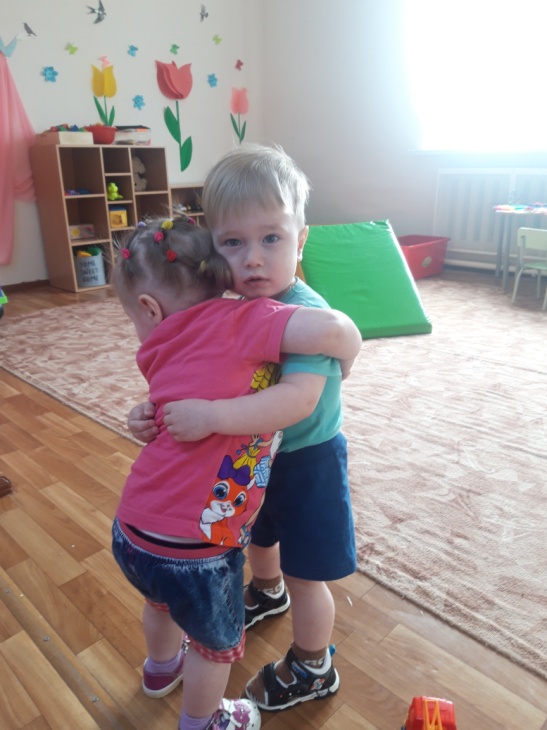 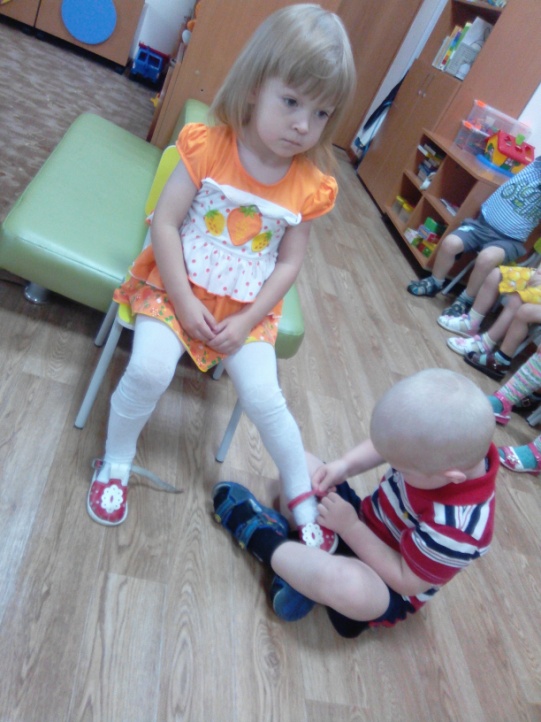 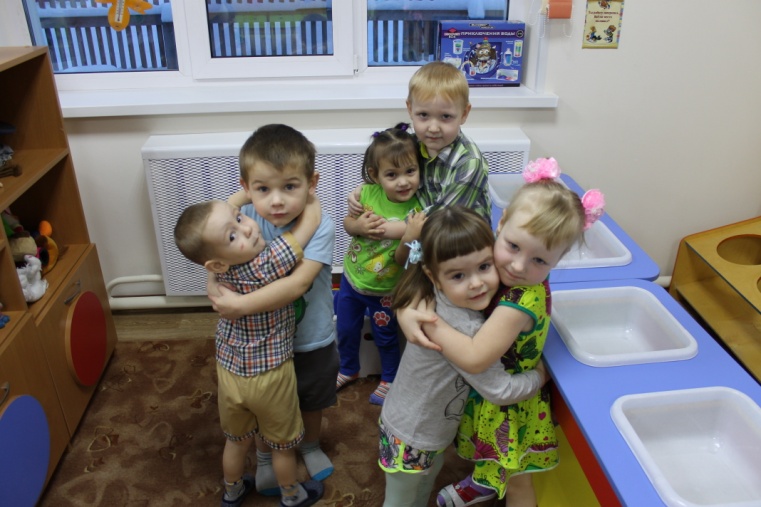 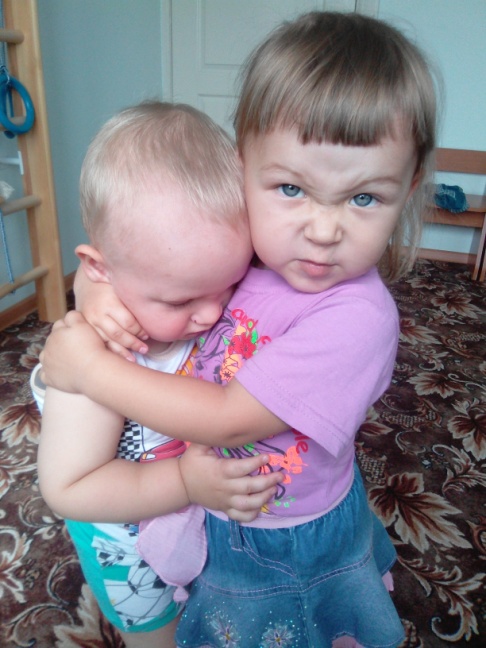 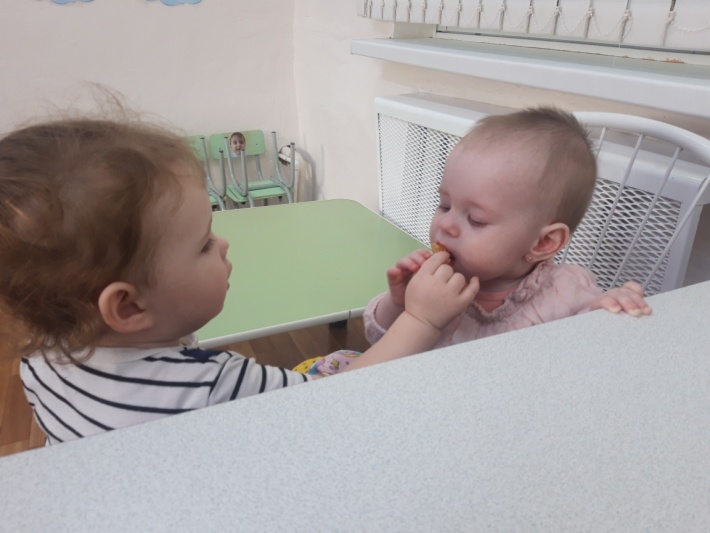 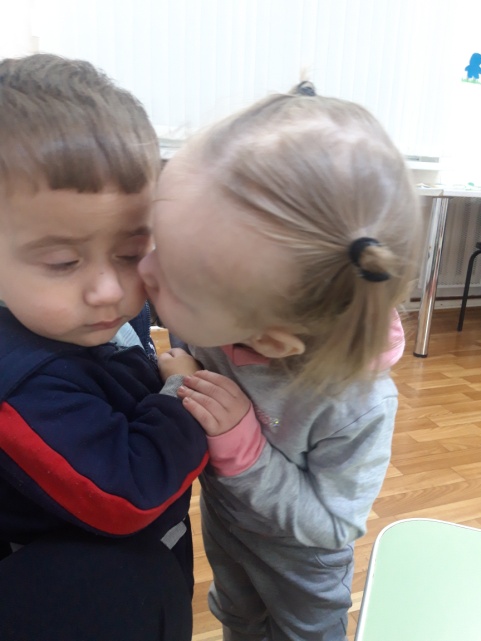 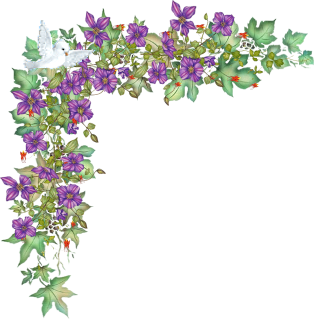 Умеем перевоплощаться
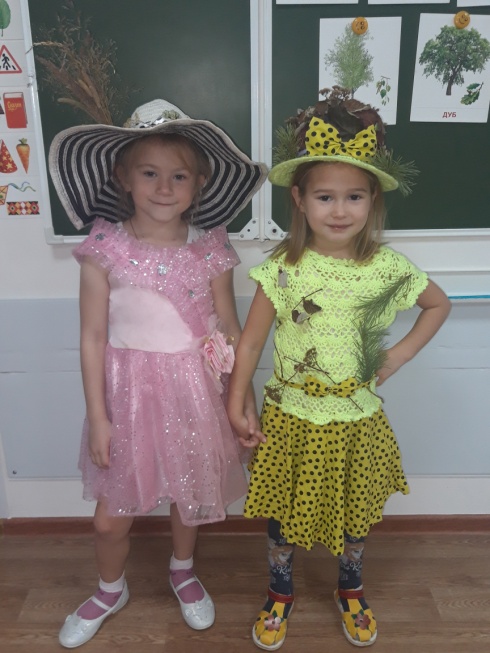 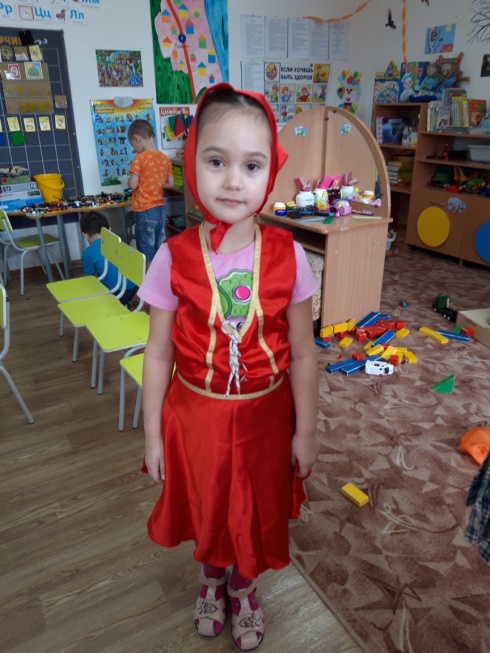 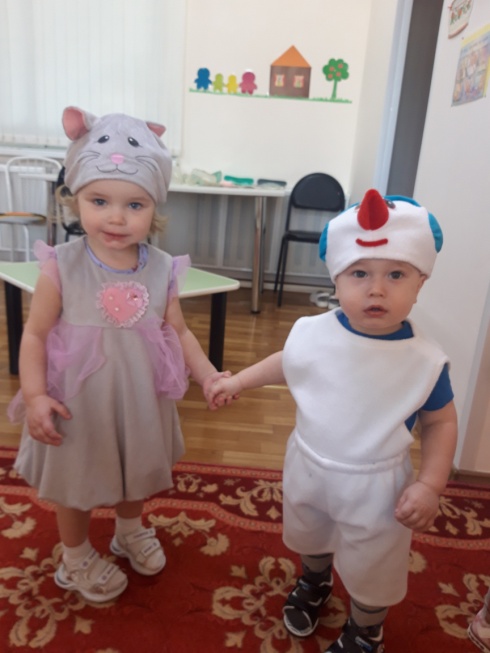 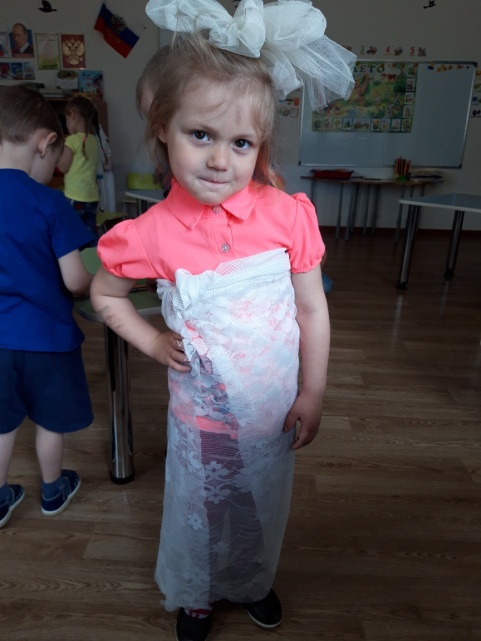 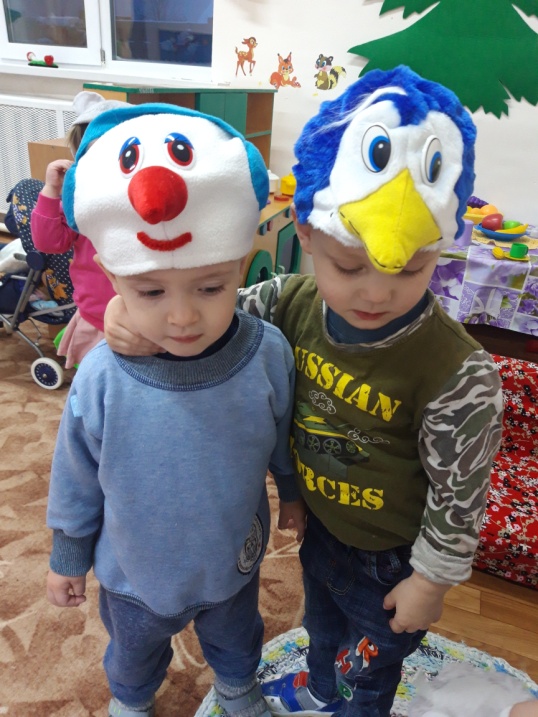 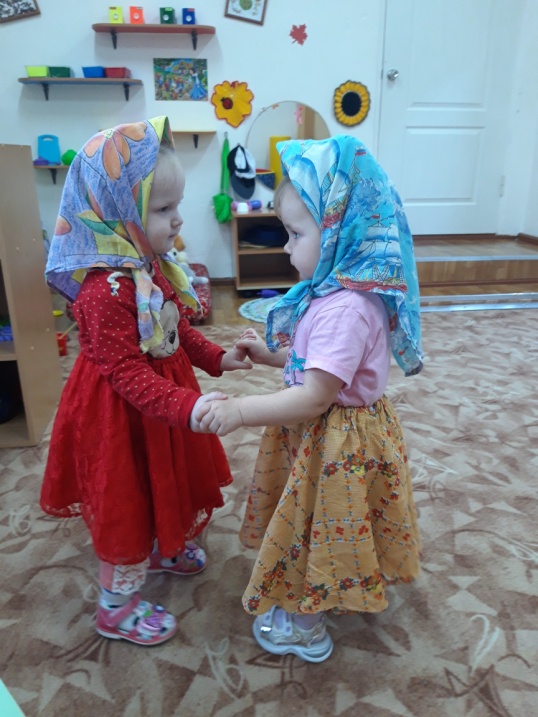 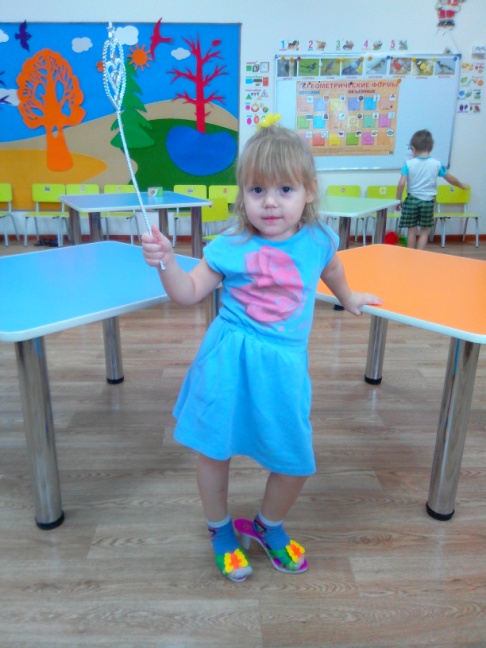 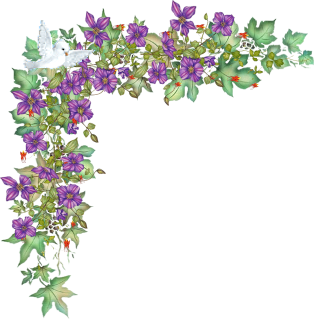 Наши праздники
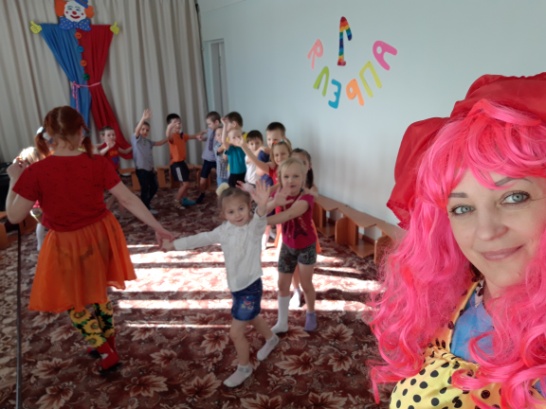 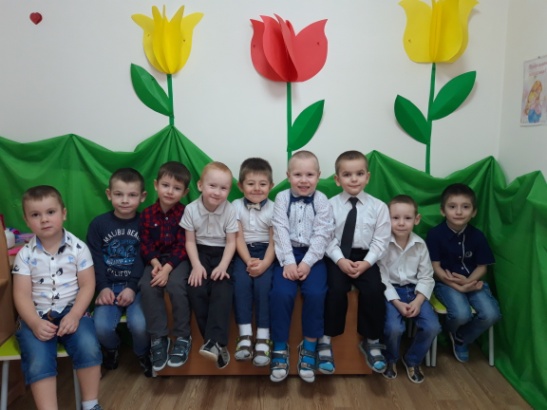 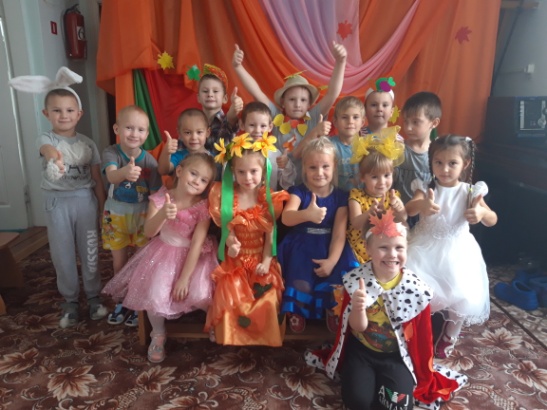 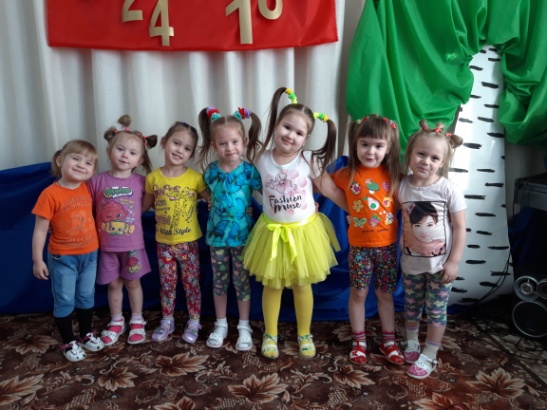 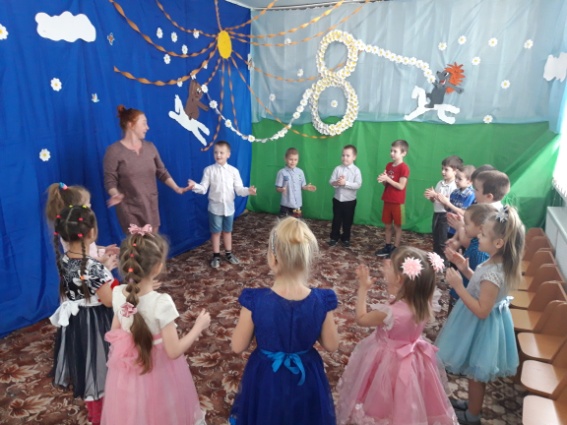 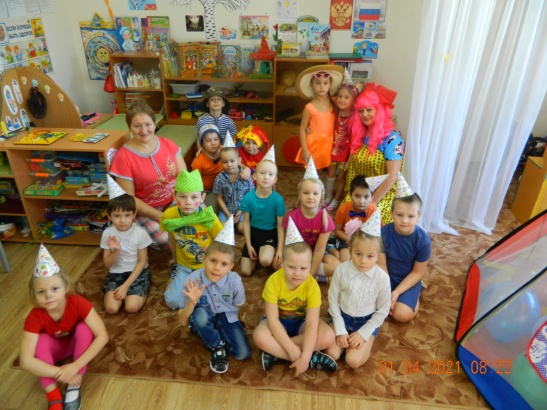 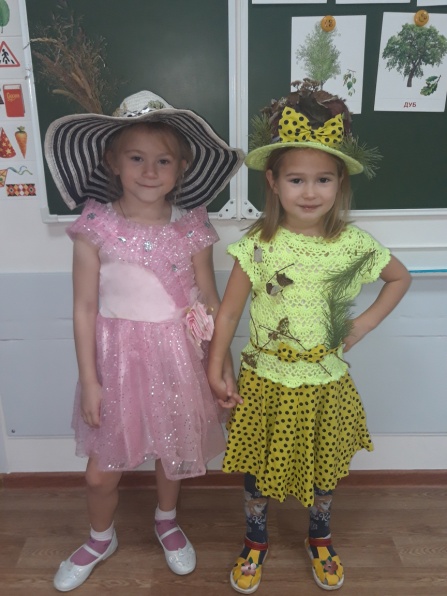 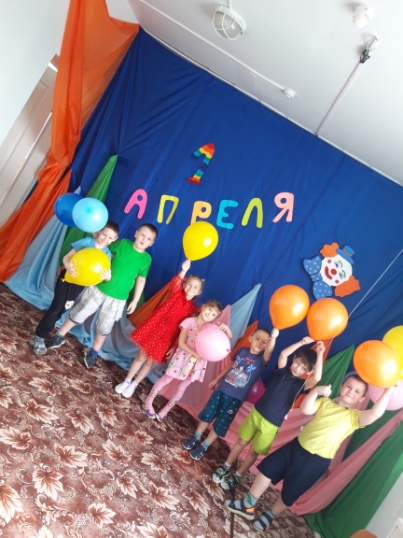 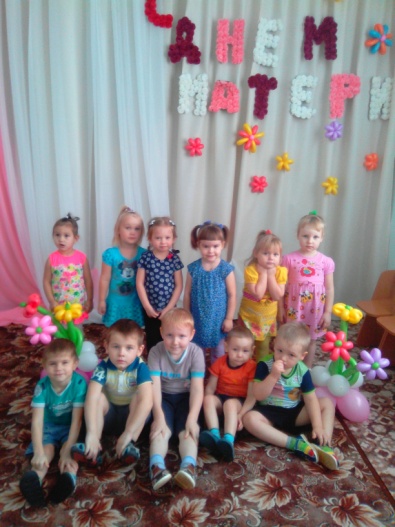 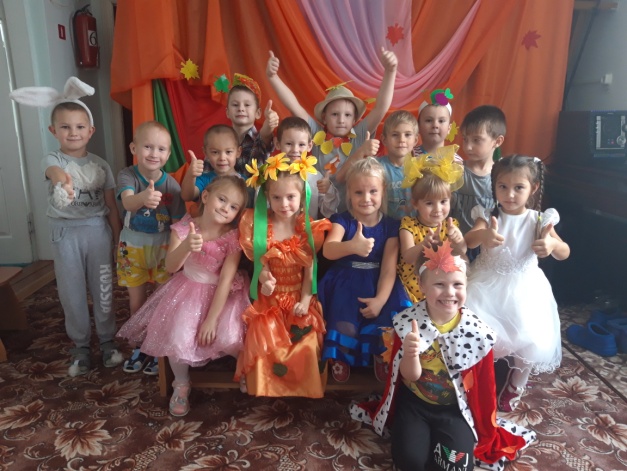 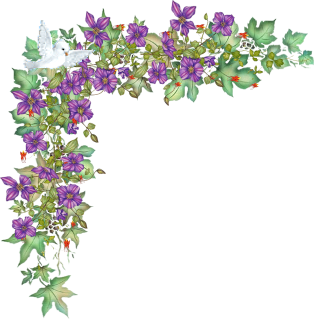 Наши прекрасные будни в саду
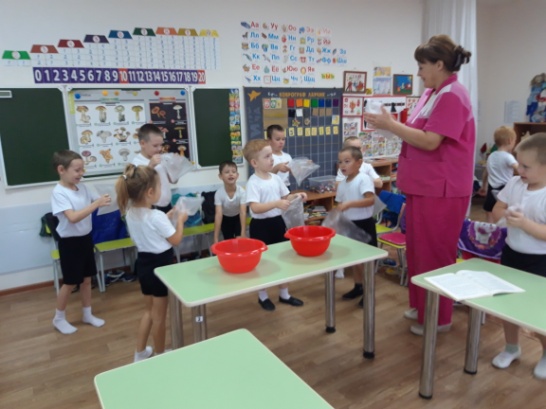 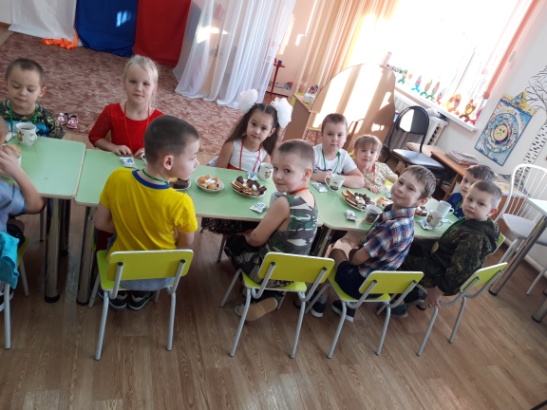 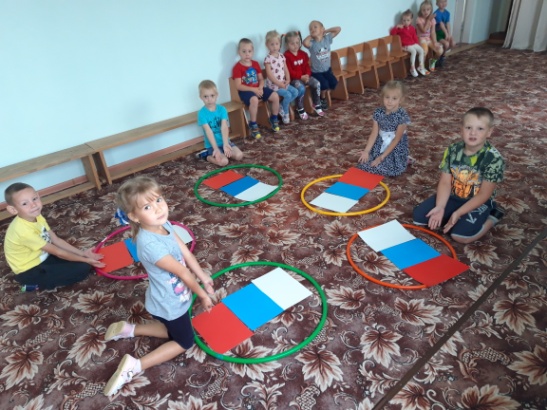 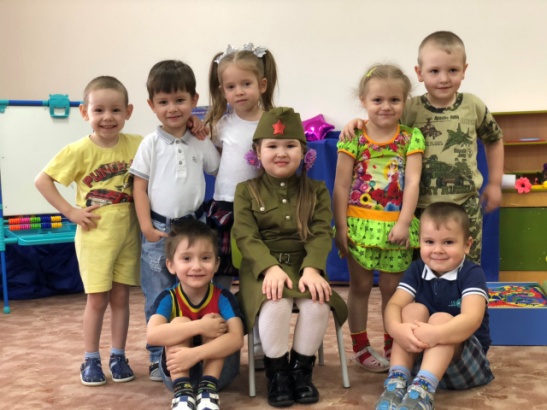 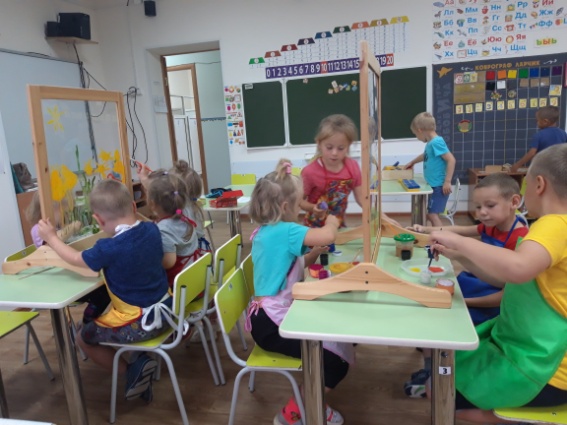 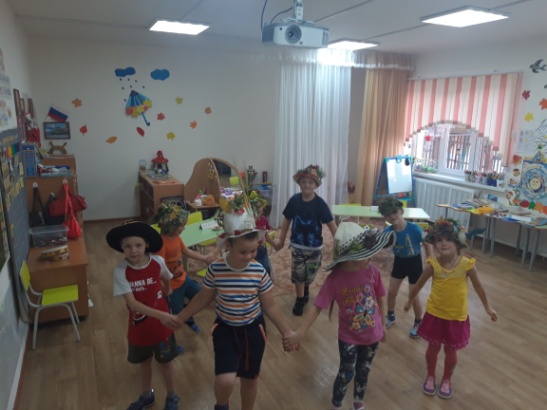 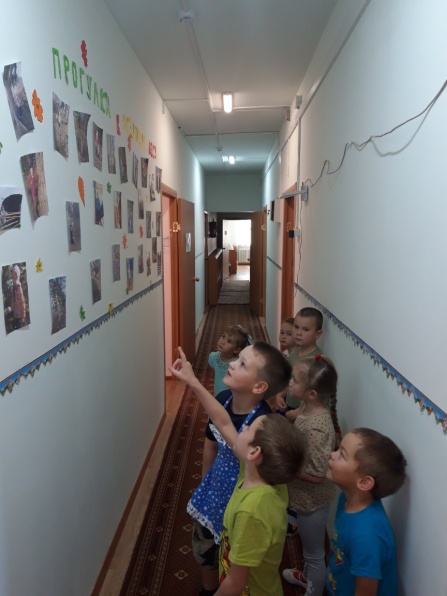 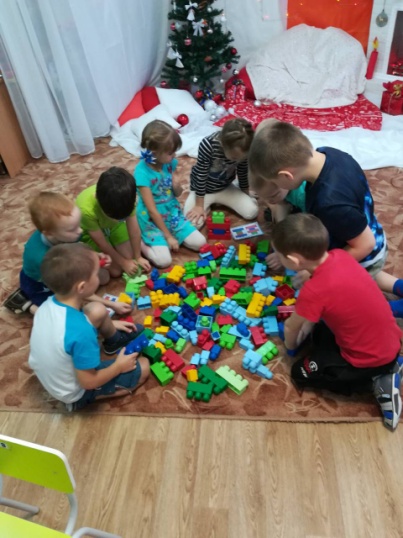 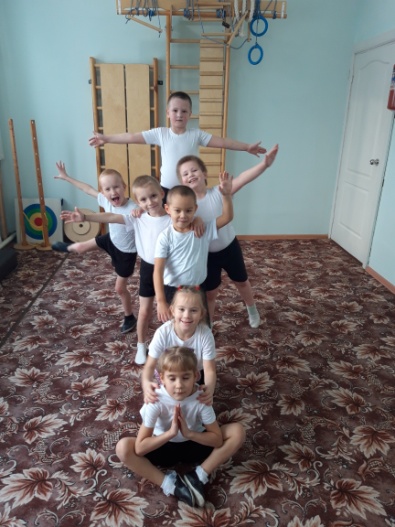 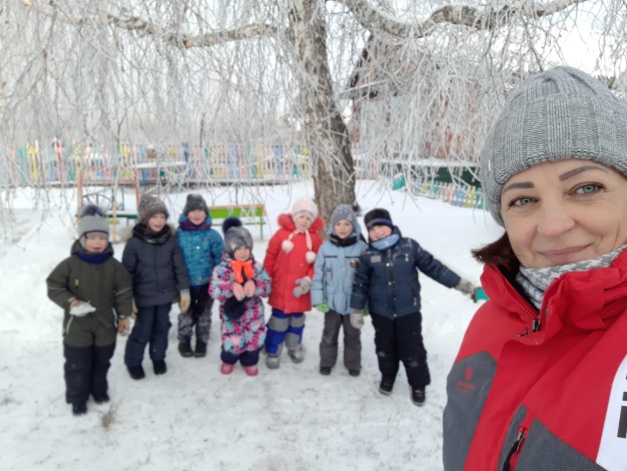 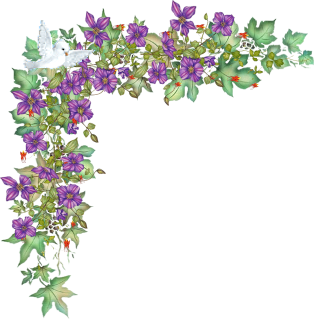 Для меня профессии прекрасней нет на
 свете.
Свет знаний, улыбок, тепло несу я 
детям.
Не за деньги, славу или званья-
Я просто за то, что быть воспитателем-
мое высокое призванье.
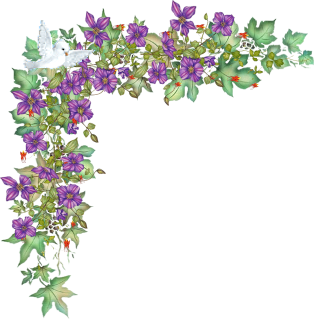 ЭССЕ «Воспитатель- это……,
Воспитатель удивительная и замечательная профессия. Ведь « все мы родом из детства»,хотя очень быстро забываем этот волшебный мир. Жаль,что с возрастом, люди теряют способность радоваться жизни так как это делают дети….Дети дают нам возможность вернуться в него.
Для меня в профессии воспитателя много плюсов. Пока работаешь с детьми – не замечаешь своего возраста, видишь результаты своего труда, хорошее, доброе отношение со стороны родителей. И самое приятное – дети тебя любят, делятся своими секретами, просят совета, доверяют. А это дорогого стоит. Работая воспитателем, я стараюсь дать частичку  своей души каждому ребенку, собственным примером показывая свое отношение к окружающему. К природе, к людям.
Мне нравится смотреть на мир глазами детей, находить в этом радость и удовлетворение, думать о своих малышах, сопереживать их успехам и неудачам, нести  за них ответственность.
Моя педагогическая философия проста: рассмотри того ,кто вошел к тебе, покажи ему ,что имеешь, выслушай и пытайся понять. Оставайся собой и своими детьми в хороших отношениях, потому  что они верят тебе, надеются на тебя, твою дружбу. Не слушай предвзятые мнения и сам не смотри на поверхность. Если ребенок без слез отпустил свою маму и подошел к тебе, у тебя есть повод для гордости.
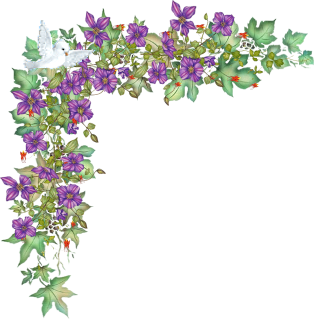 Отдавать тепло и ласку ,
Дарить радость, любить и сказку.
            Учить добру и заботе,
Да и просто радоваться работе,
Ведь нет никого лучше на свете,
              Чем маленькие дети!
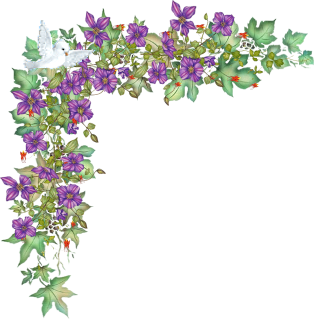 Благодарю 
   за внимание!!!